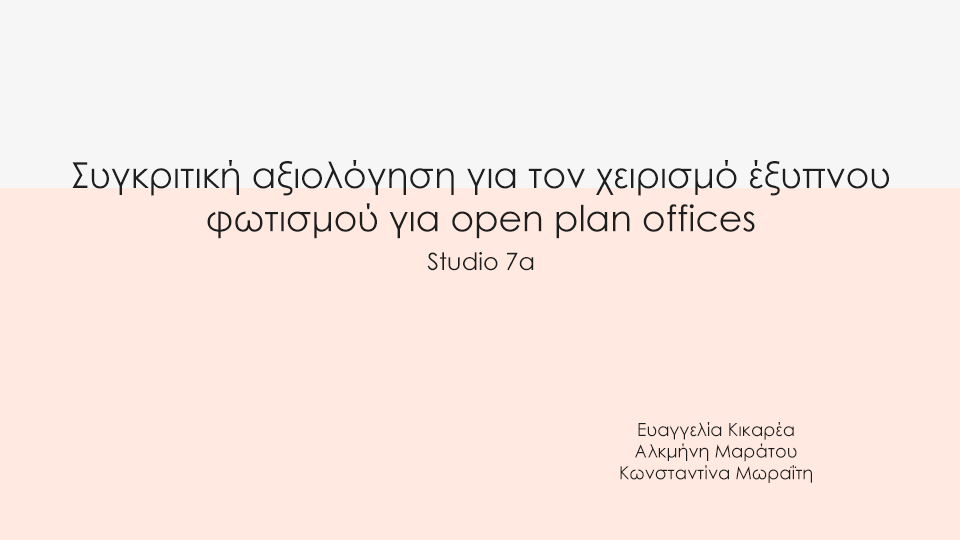 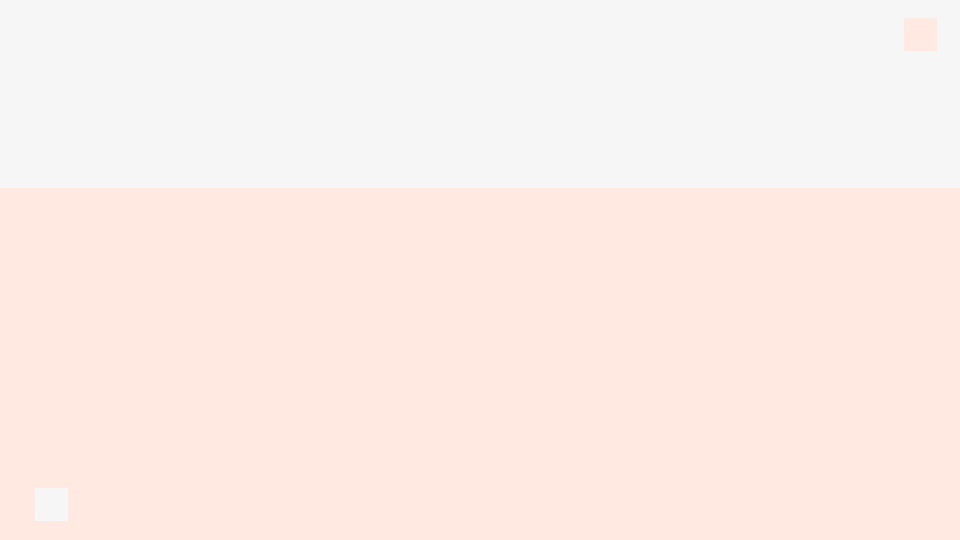 Brief
Η εργασία παρουσιάζει την σχεδίαση μιας απτής και μιας γραφικής διεπαφής χρήστη με στόχο την συγκριτική αξιολόγησή τους για τον έξυπνο φωτισμό σε open plan offices.
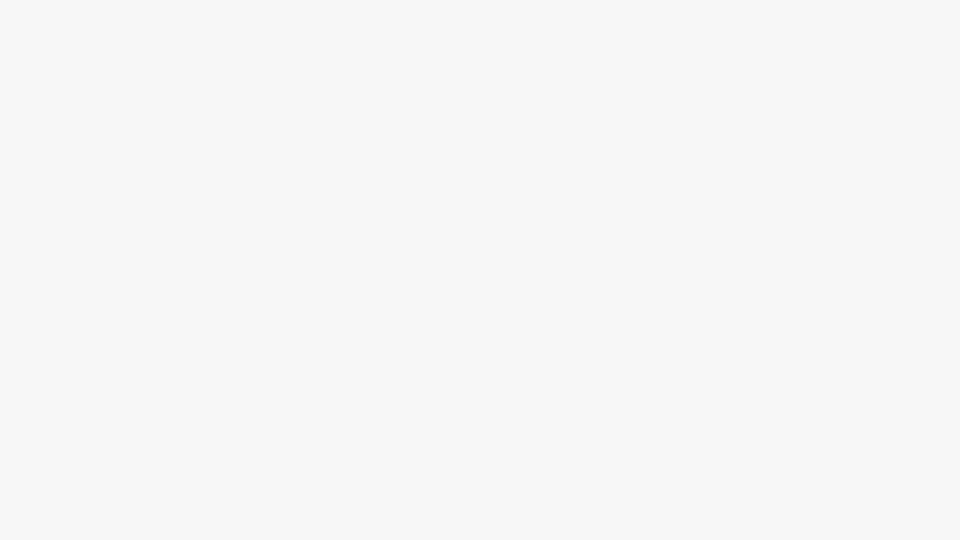 Promo Video
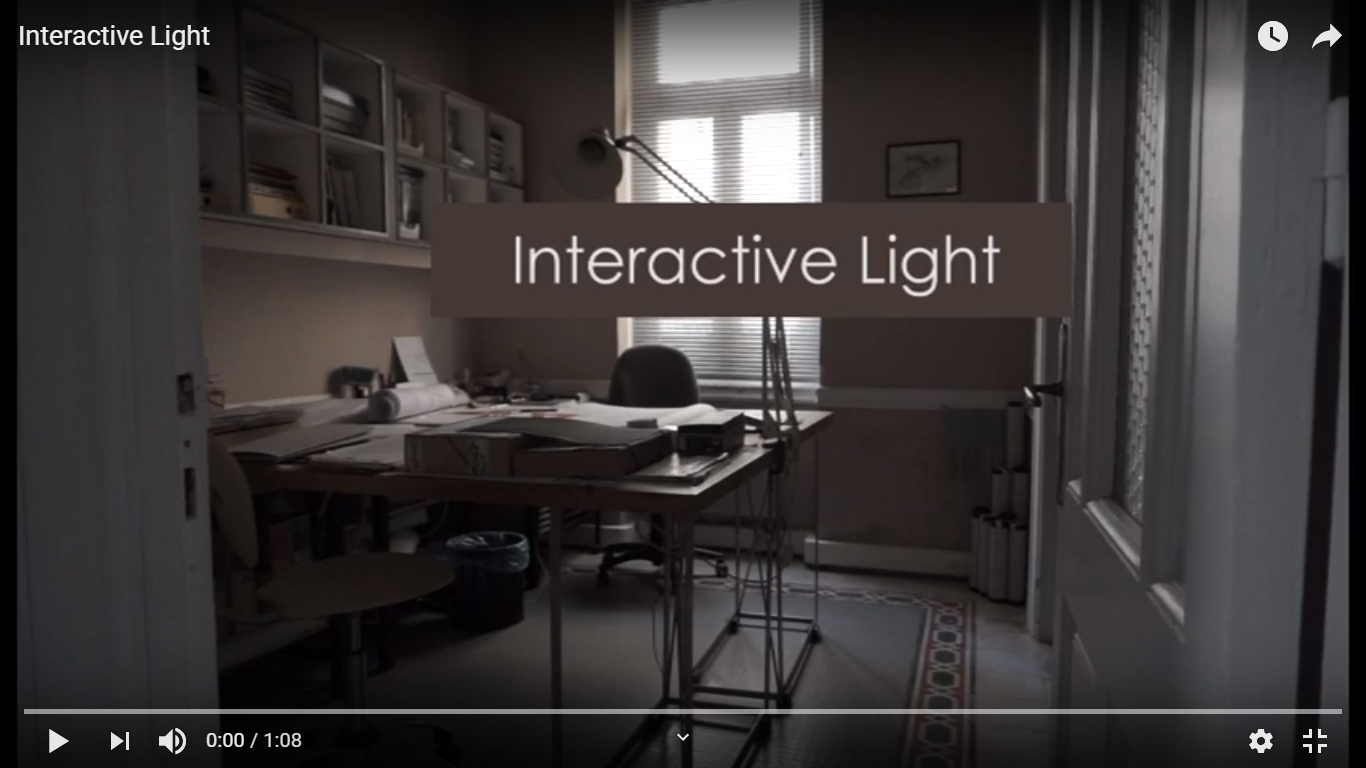 https://youtu.be/BO3Pv7UKnSY
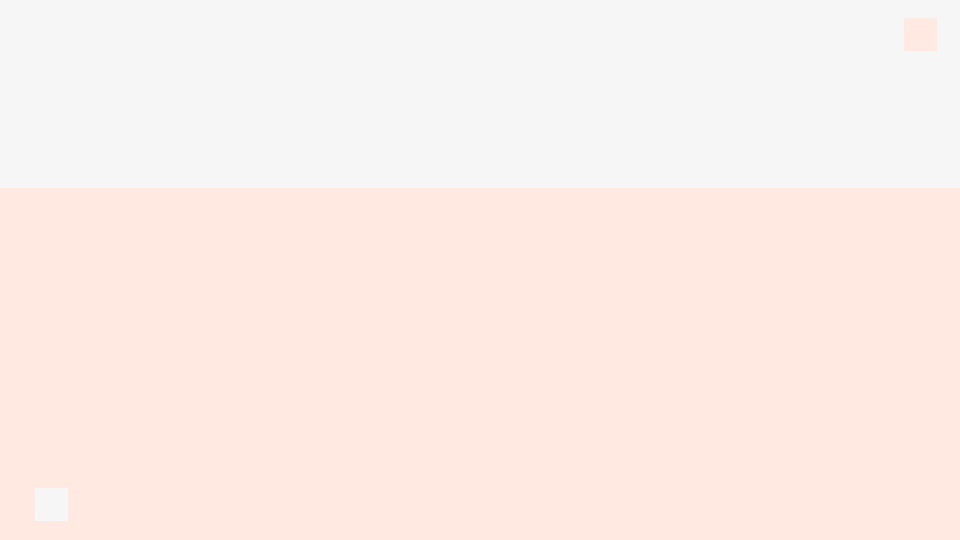 Desktop Research
Open plan offices (γραφεία ανοιχτού τύπου)
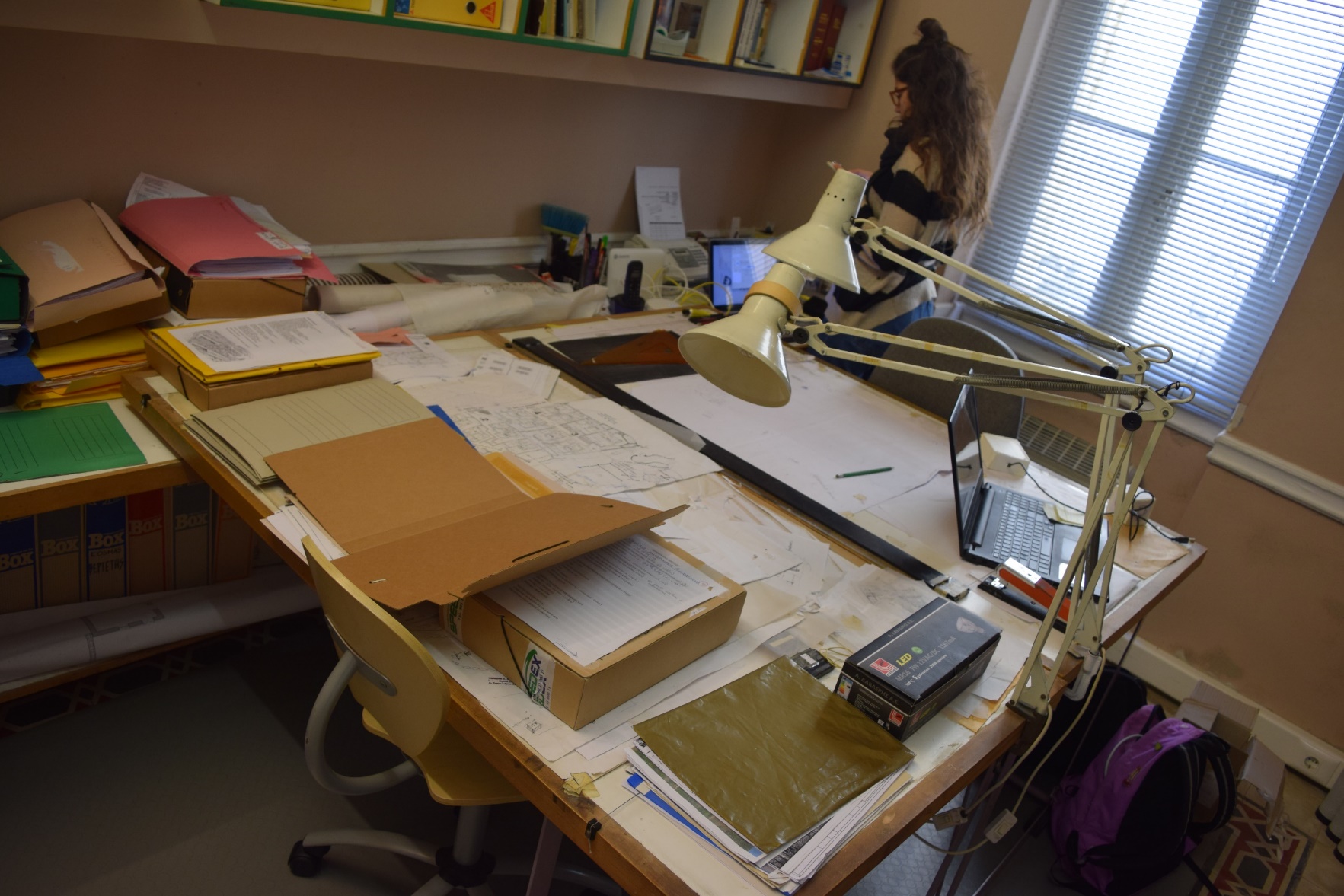 Κτίρια

Γραφεία

Δωμάτια
Δεν έχουν εσωτερικούς τοίχους 
Είναι διαχωρισμένα σε μικρότερες περιοχές
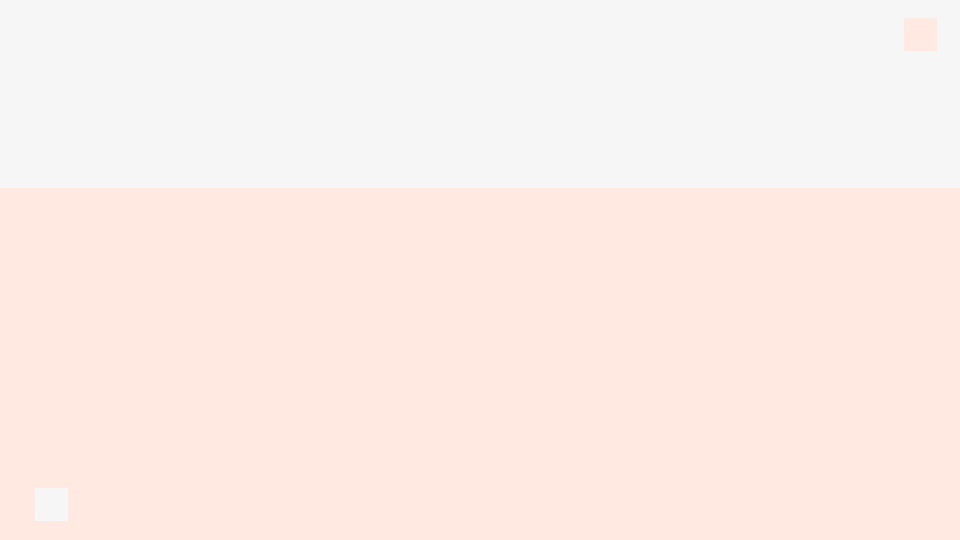 Desktop Research
Σημασία του φωτισμού στον εργασιακό χώρο
Υψηλές οπτικές απαιτήσεις δημιουργούνται μεταξύ άλλων

Στην εστίαση των οφθαλμών σε ένα σημείο του οπτικού πεδίου
Ανάγκη λήψης πολλών πληροφοριών σε σύντομο χρόνο
Παρατήρηση γραφικών αναπαραστάσεων με έντονα χρώματα
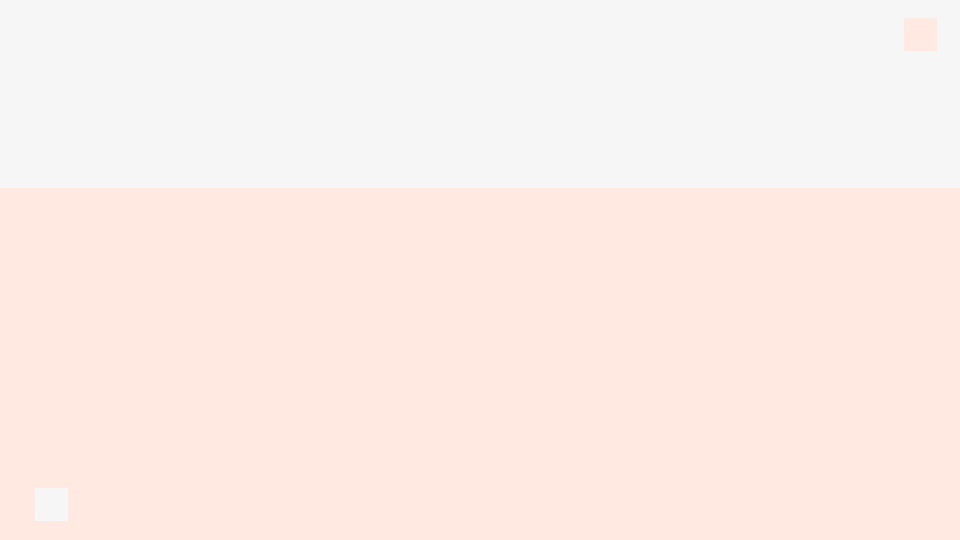 Desktop Research
Tangible User Interfaces
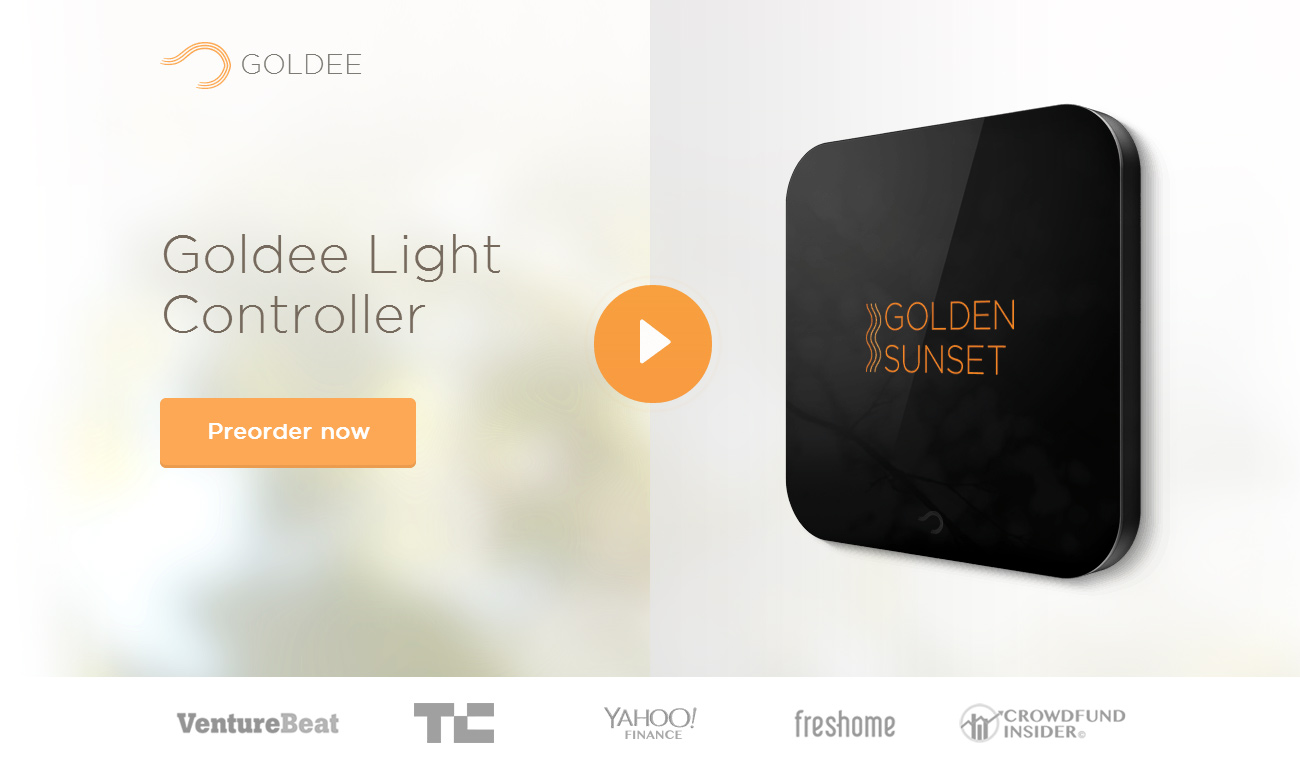 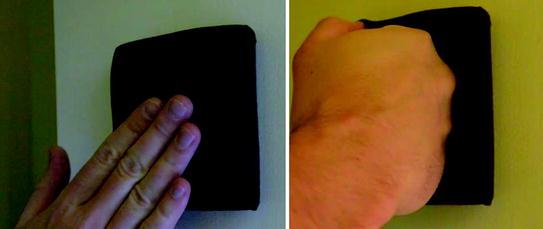 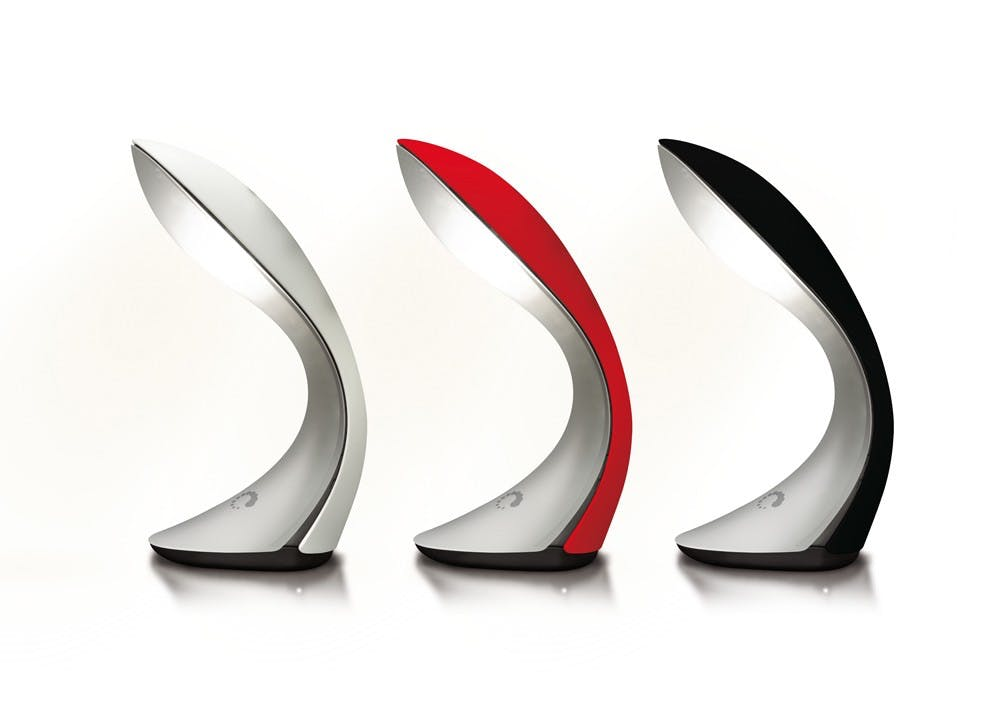 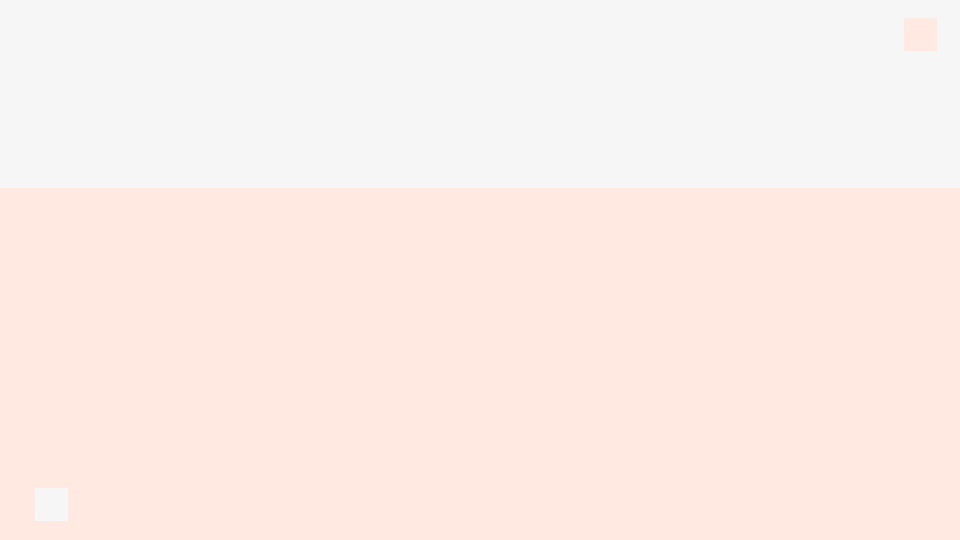 Desktop Research
Tangible User Tokens
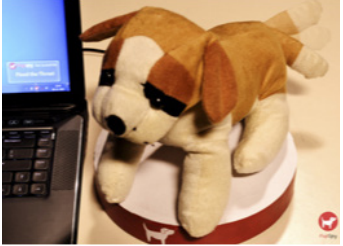 Passive tokens
Αντικείμενα του φυσικού κόσμου τα οποία είναι προγραμματισμένα να εκτελέσουν μια ενέργεια όταν έρθουν σε επαφή το ένα με το άλλο.
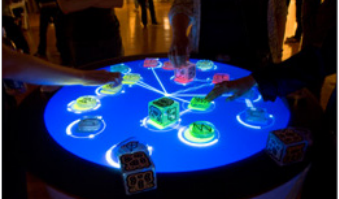 Active tokens
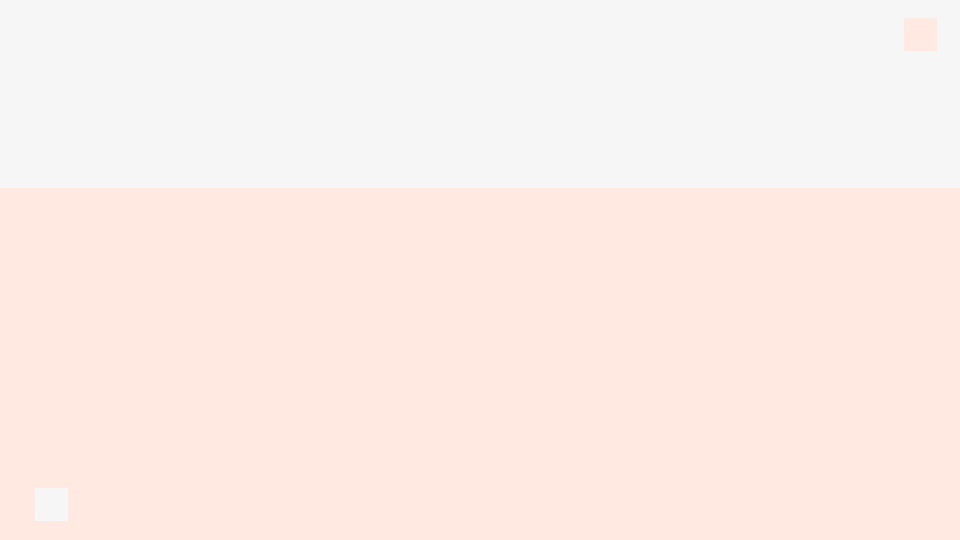 Desktop Research
Graphical User Interfaces
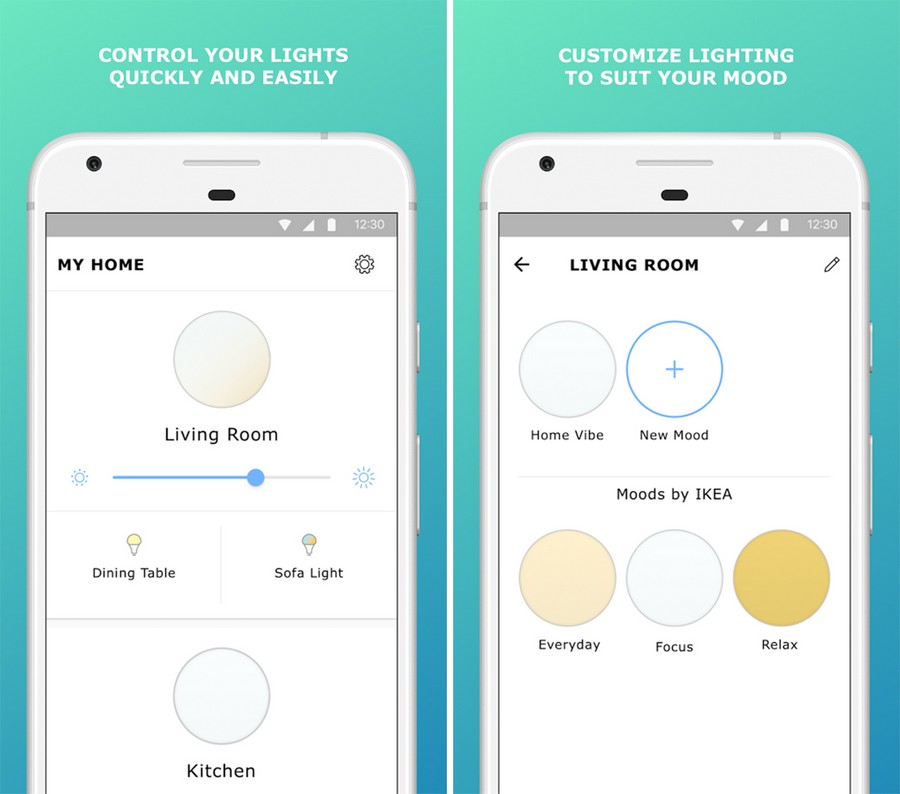 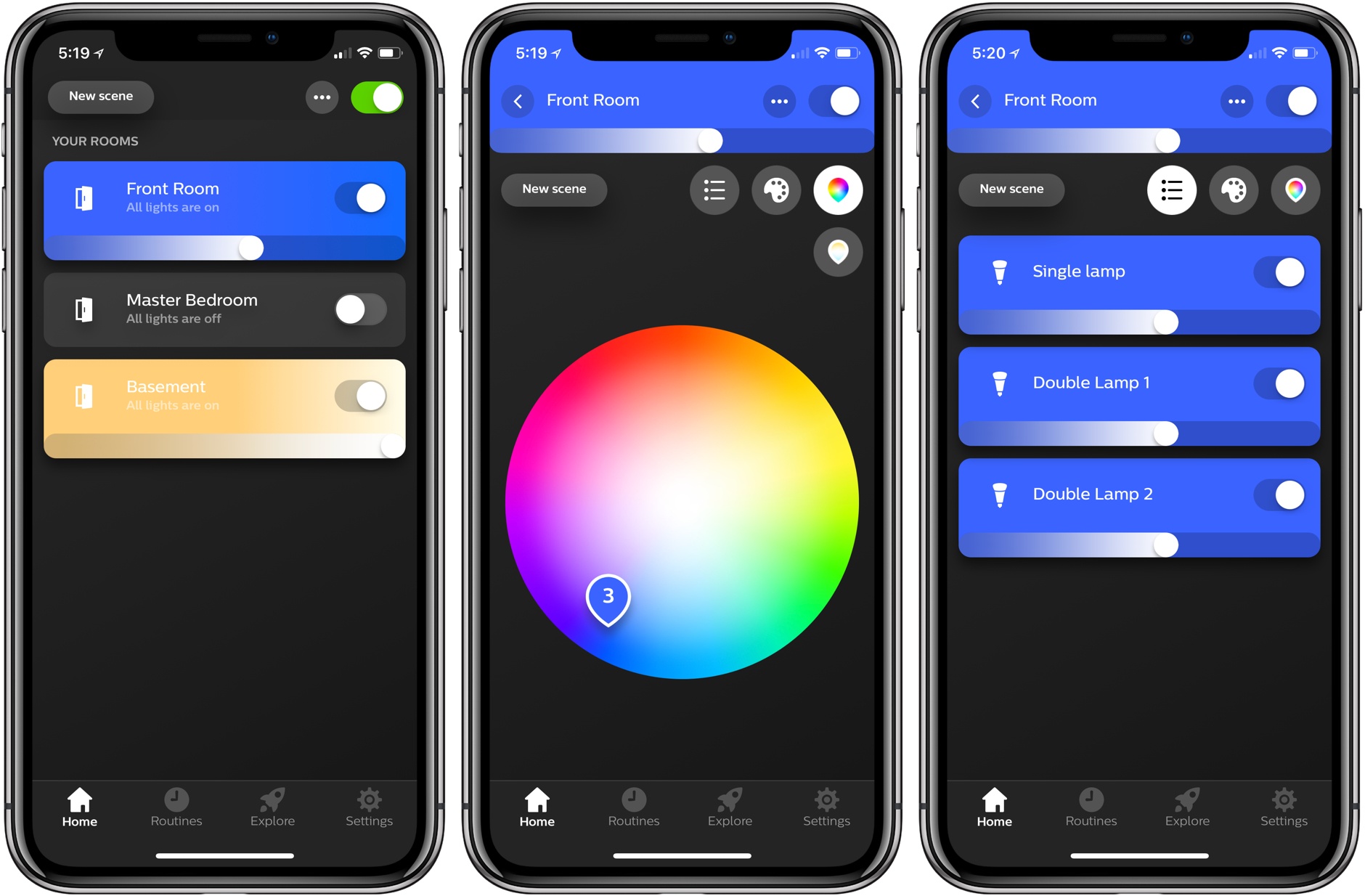 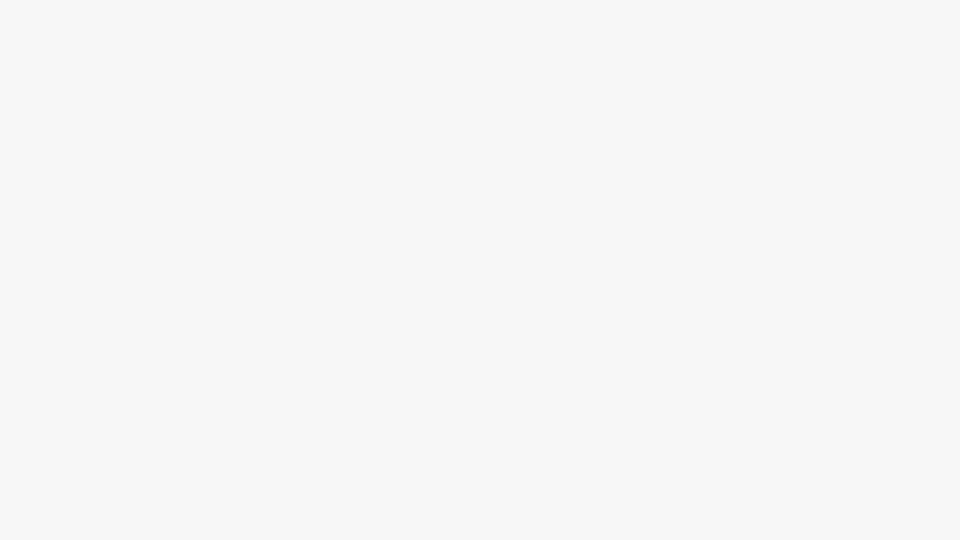 Field Research
Τμηματοποίηση χρηστών
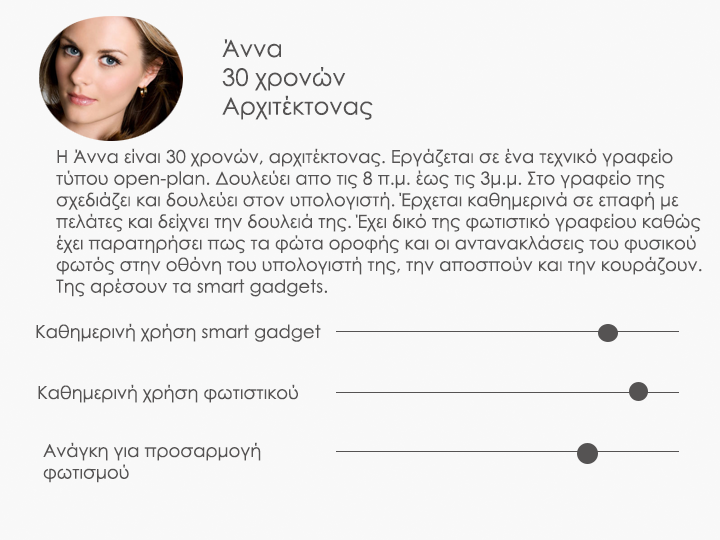 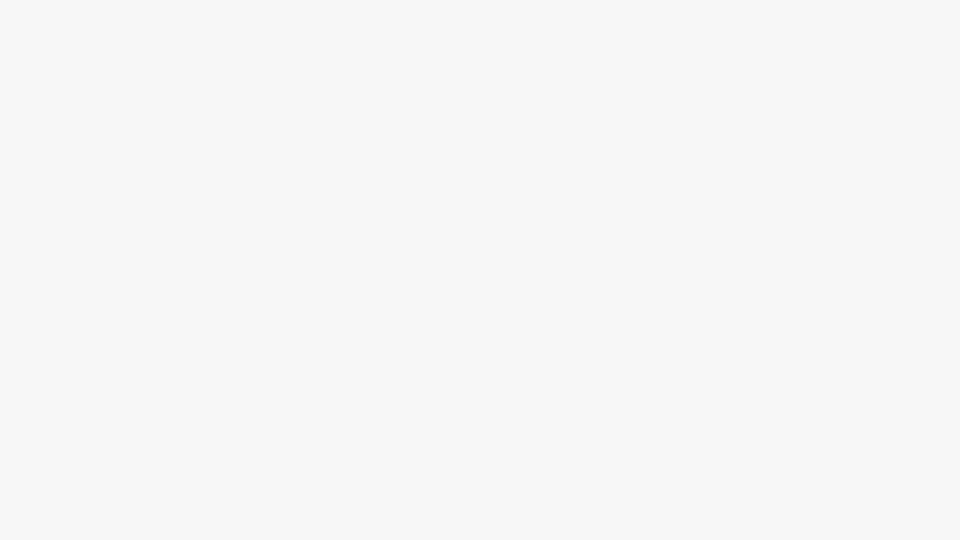 Field Research
Τμηματοποίηση χρηστών
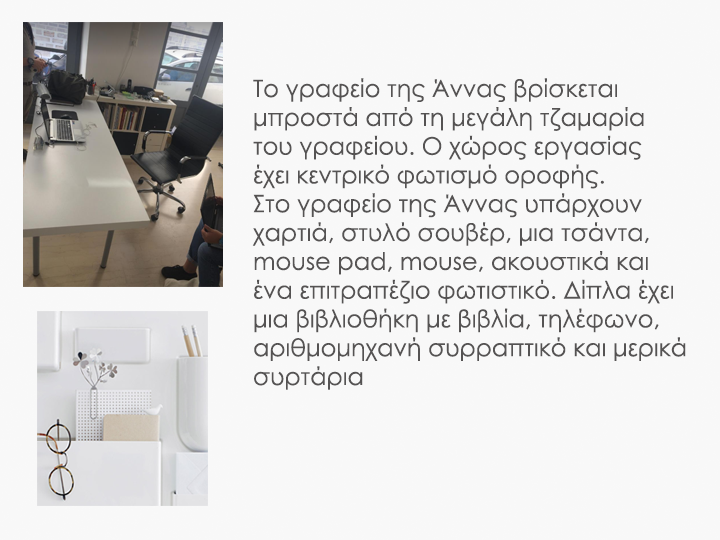 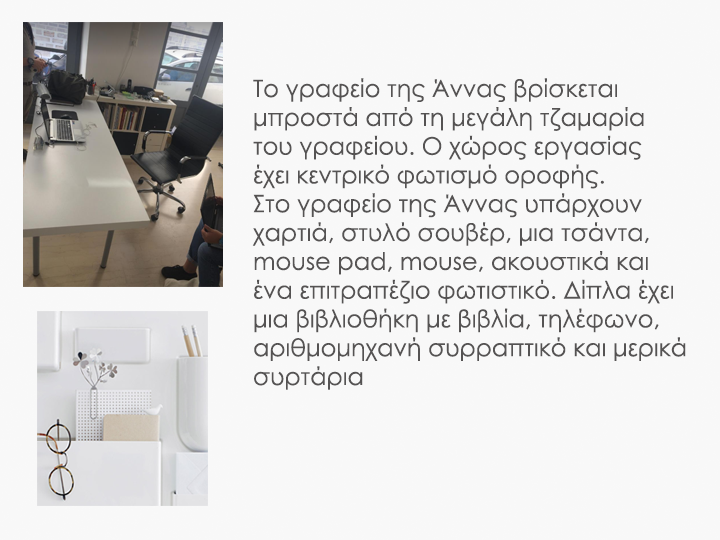 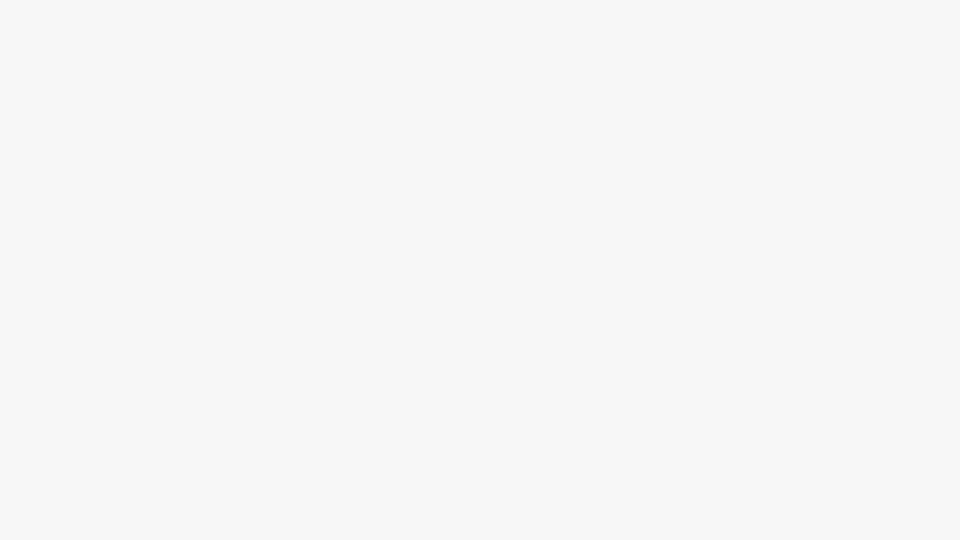 Field Research
Τμηματοποίηση χρηστών
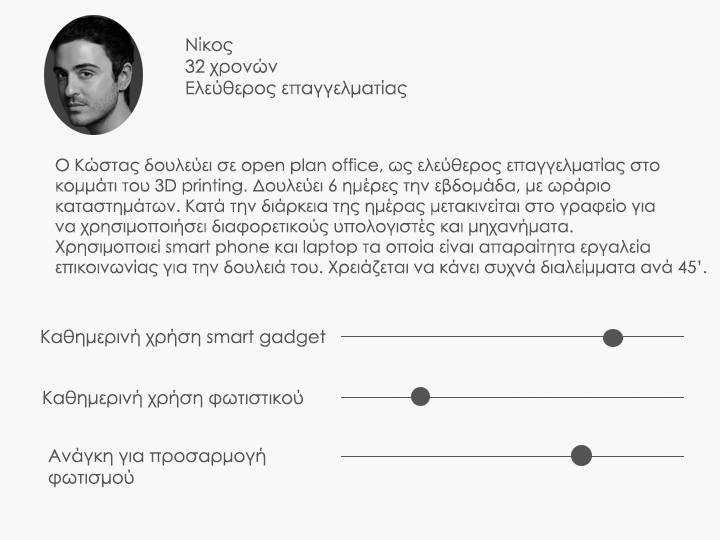 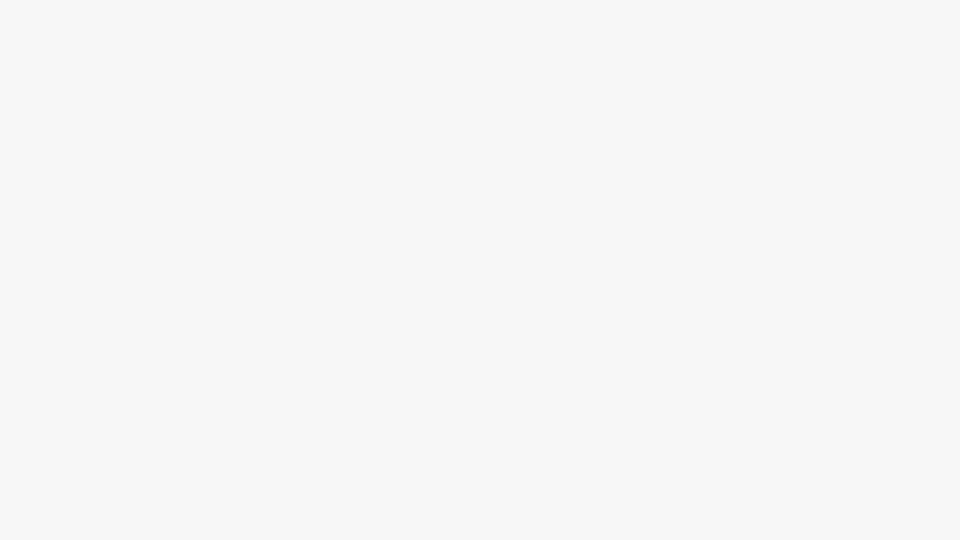 Field Research
Τμηματοποίηση χρηστών
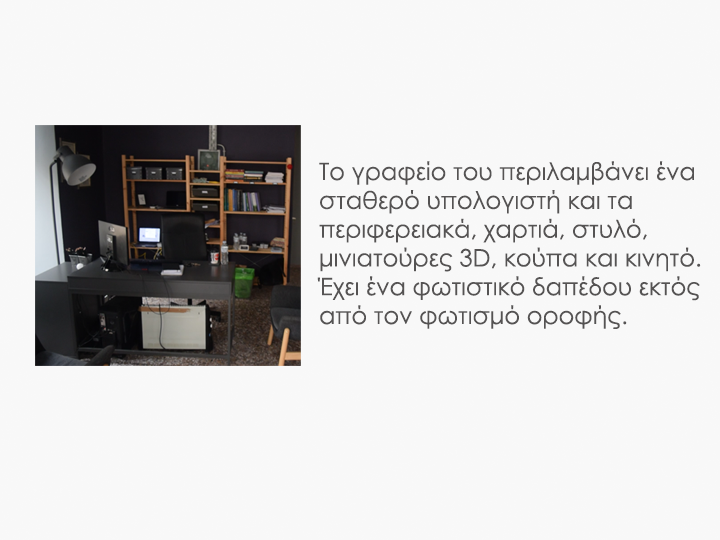 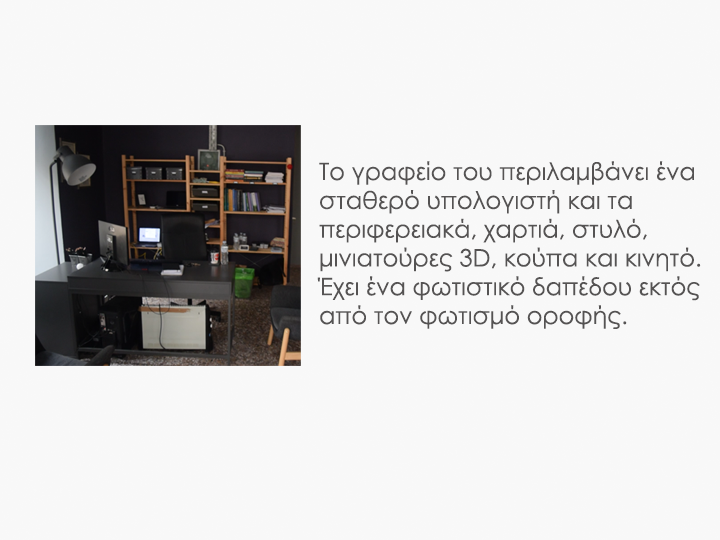 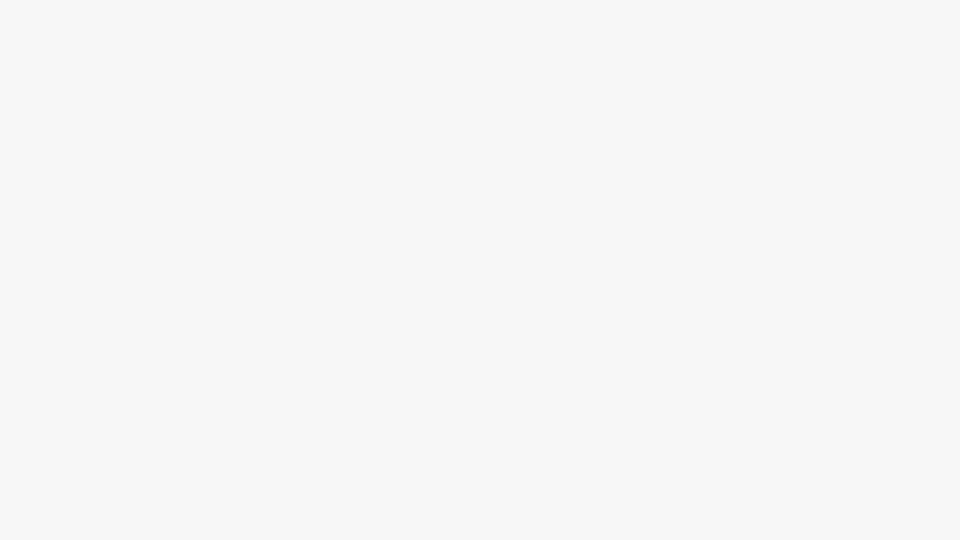 Σχεδίαση Συστήματος
Τεχνολογίες Γραφικής Διεπαφής Χρήστη
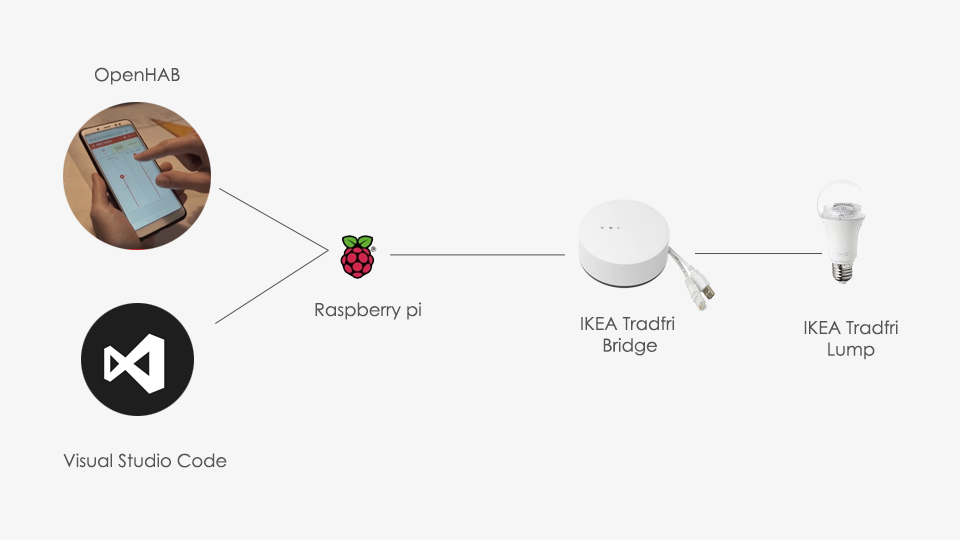 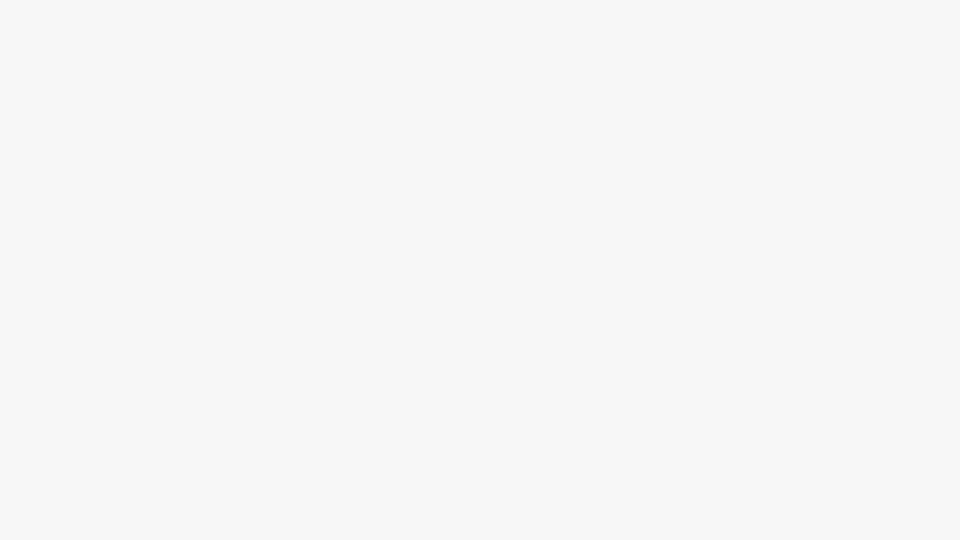 Σχεδίαση Συστήματος
Τεχνολογίες Απτής Διεπαφής Χρήστη
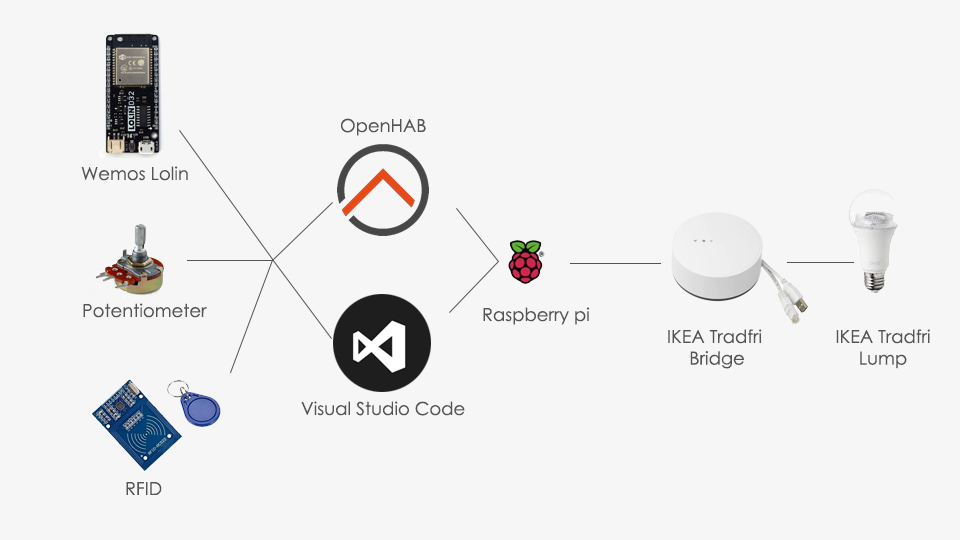 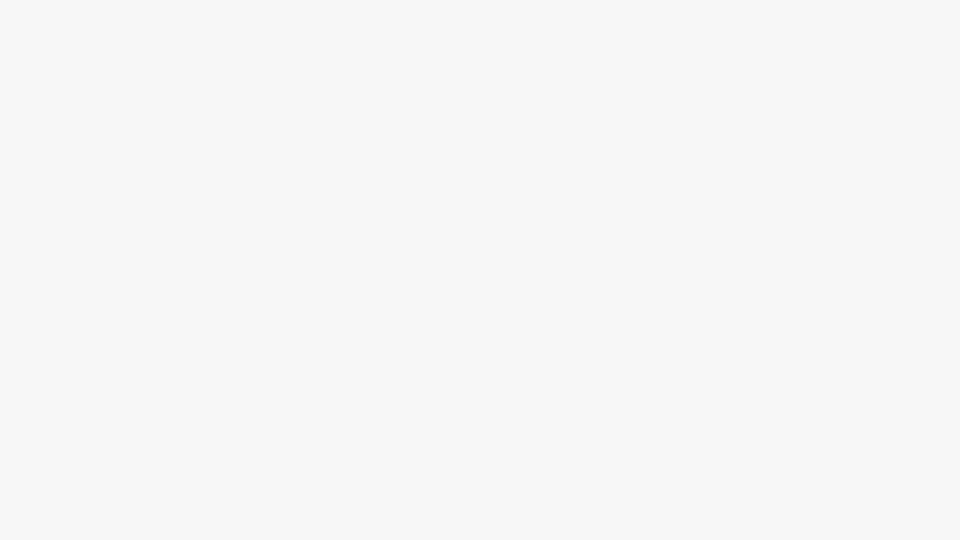 Σχεδίαση Συστήματος
User
Ανοίγει το κινητό του
Διεπαφή
User
Επιλέγει την αναζήτηση και πληκτρολογεί την http του raspberry
System
Kύριο μενού με επιλογές για το openhab
User
Επιλογή IKEA Tradfri
6. Επιλογή work mode
System
1. Κλείσιμο του φωτός
Kύριο μενού με λειτουργίες για το φως
2. Άνοιγμα του φωτός
5. Επιλογή default light
4. Αυξομείωση της έντασης της φωτεινότητας
3. Επιλογή έτοιμου φωτισμού για δουλειά
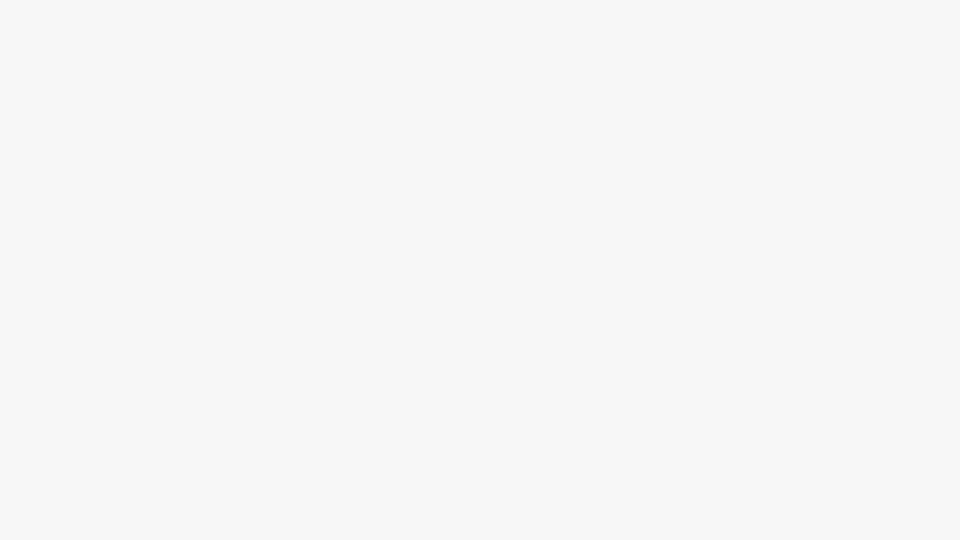 Σχεδίαση Συστήματος
Διεπαφή
Επιλογή button
6. Επιλογή work mode
System
1. Κλείσιμο του φωτός
Επιλογή off button
Kύριο μενού με λειτουργίες για το φως
2. Άνοιγμα του φωτός
5. Επιλογή default light
4. Αυξομείωση της έντασης της φωτεινότητας
3. Αυξομείωση της θερμότητας του φωτός
Επιλογή on button
Επιλογή button
Χρήση Slider για αύξηση (προς τα πάνω) και μείωση (προς τα κάτω)
Χρήση Slider για αύξηση (προς τα πάνω) και μείωση (προς τα κάτω)
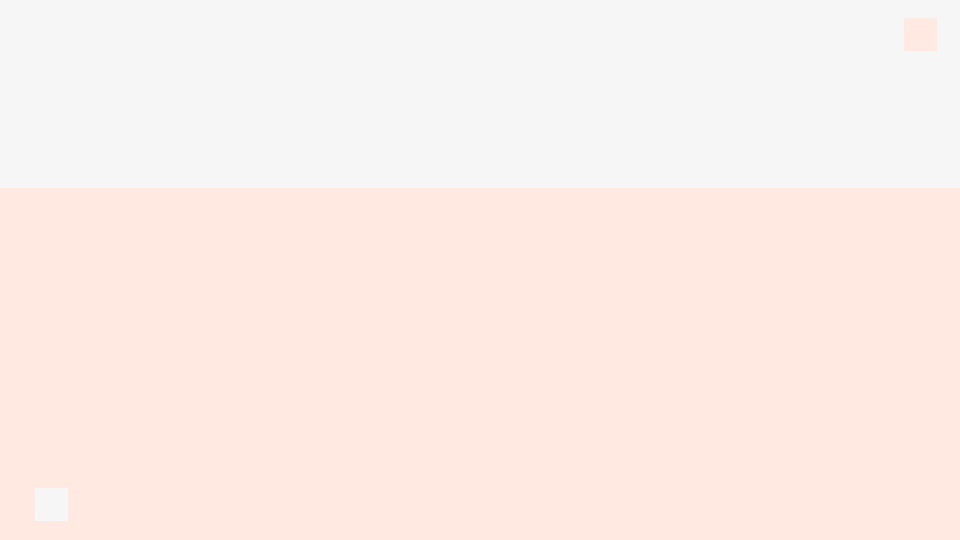 Πρωτοτυποποίηση
Διεπαφή
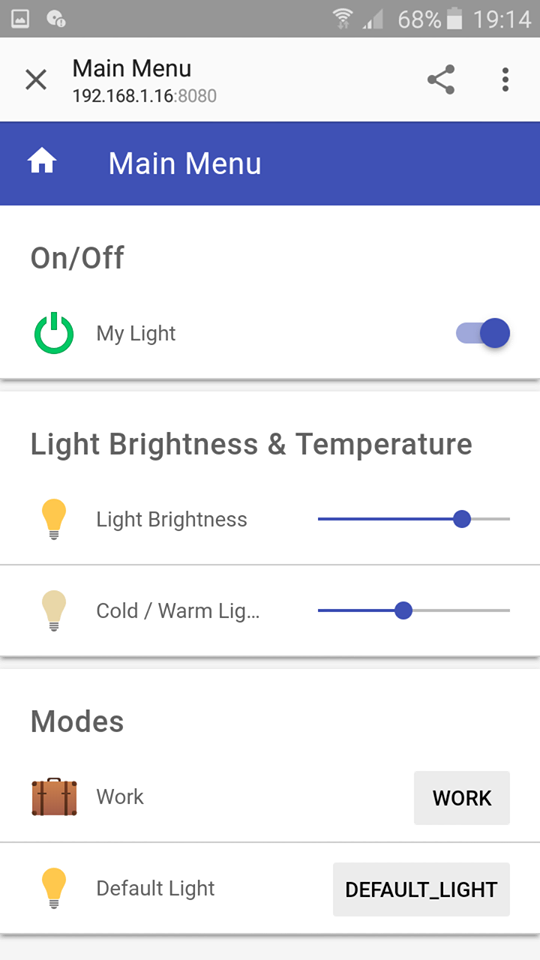 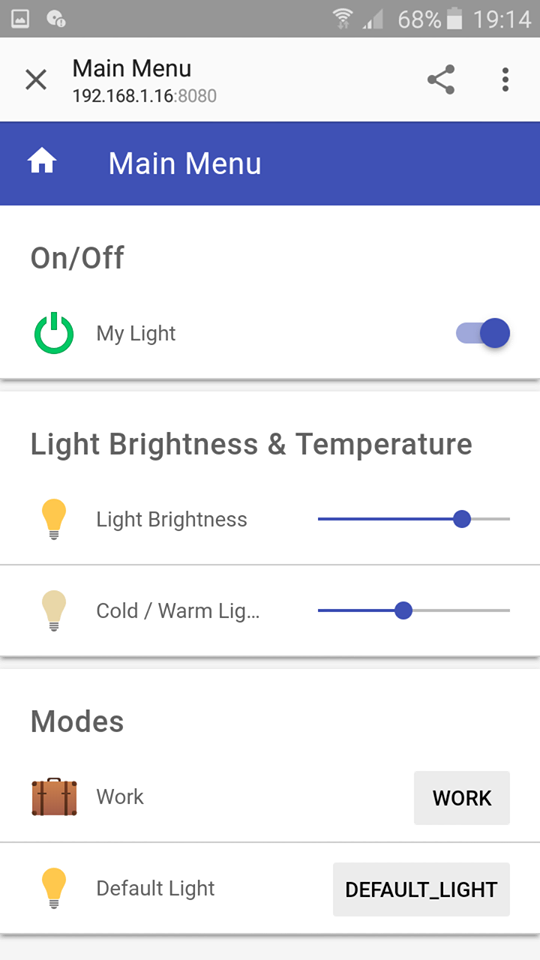 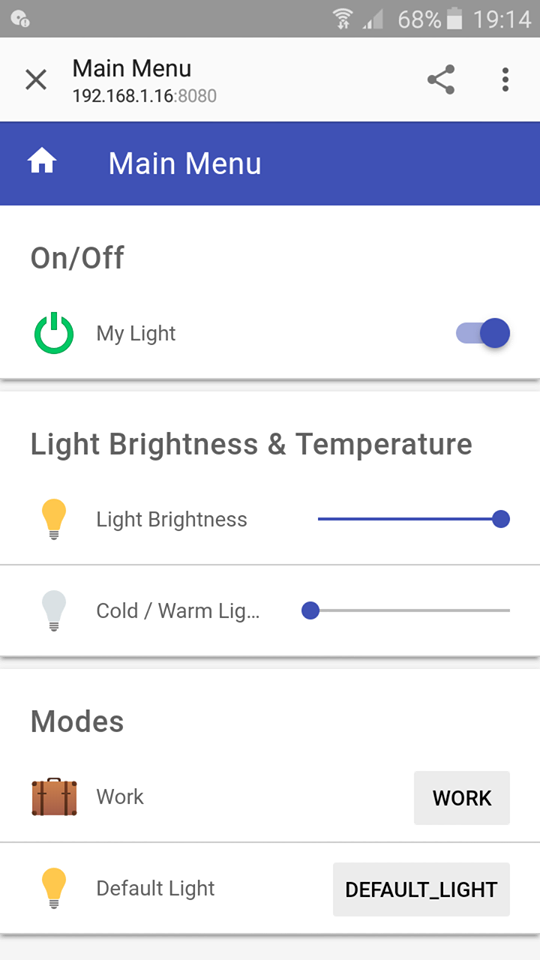 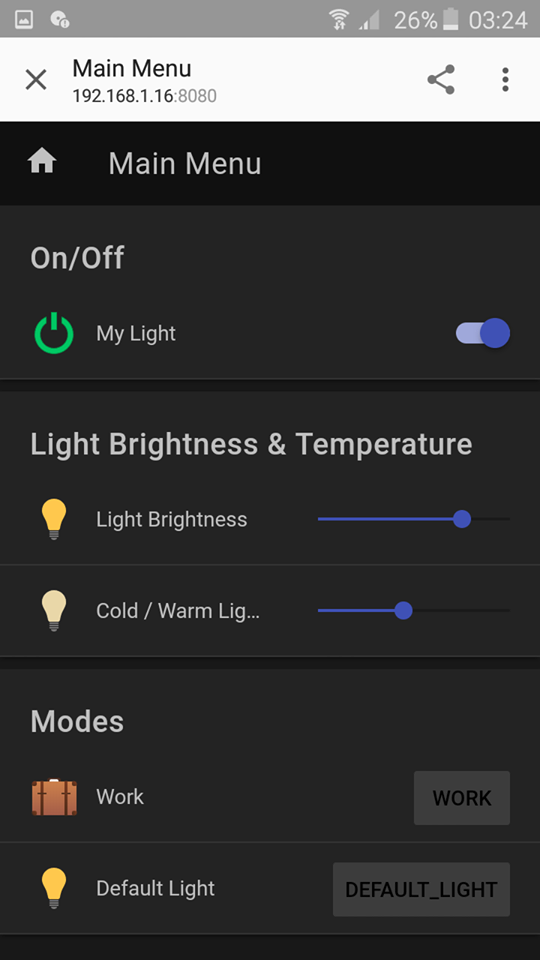 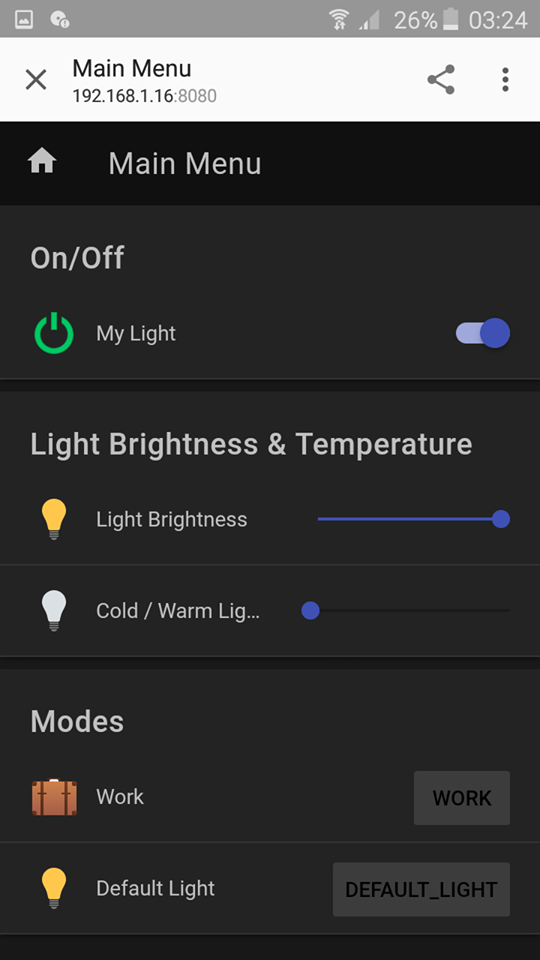 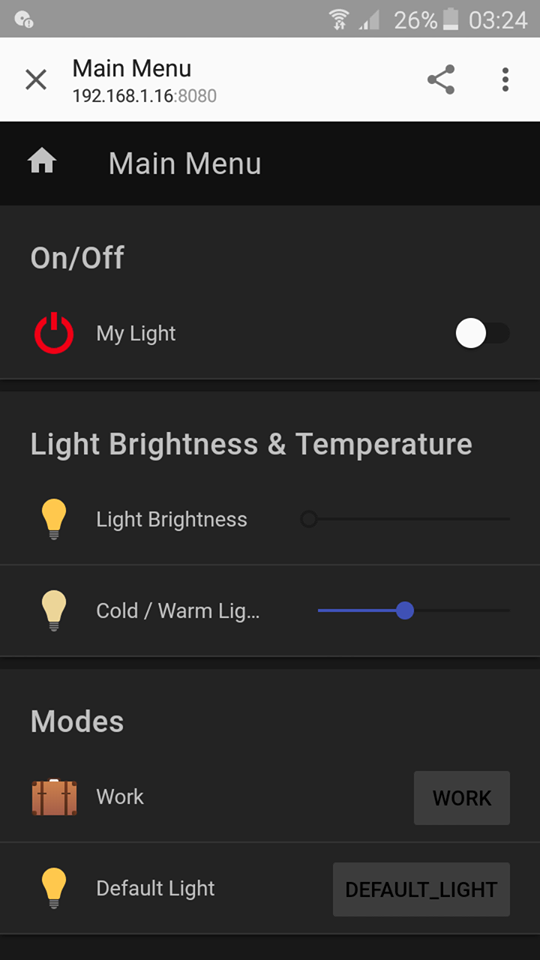 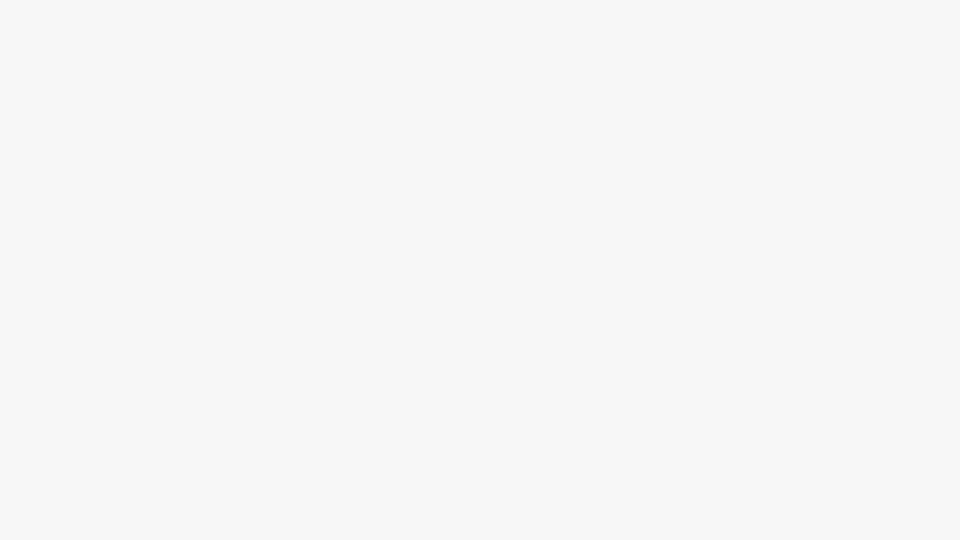 Σχεδίαση Συστήματος
Διαδραστικός κύβος
System
Διαδραστικός κύβος που κάθε μία από τις έξι πλευρές έχει εικονίδια που υποδηλώνουν μια  λειτουργία
6. Επιλογή work mode
1. Κλείσιμο του φωτός
5. Επιλογή default light
2. Άνοιγμα του φωτός
4. Αυξομείωση της έντασης της φωτεινότητας
3. Αυξομείωση της θερμότητας του φωτός
User
O χρήστης τοποθετεί τον κύβο πάνω στη βάση του με τη πλευρά της λειτουργίας αυξομείωση έντασης φωτεινότητας
Με τη δεξιόστροφη επιτόπια περιστροφή του χρήστη πάνω στη βάση το φως  χαμηλώνει την ένταση του
Με την αριστερόστροφη επιτόπια περιστροφή του χρήστη πάνω στη βάση το φως αυξάνει την ένταση του
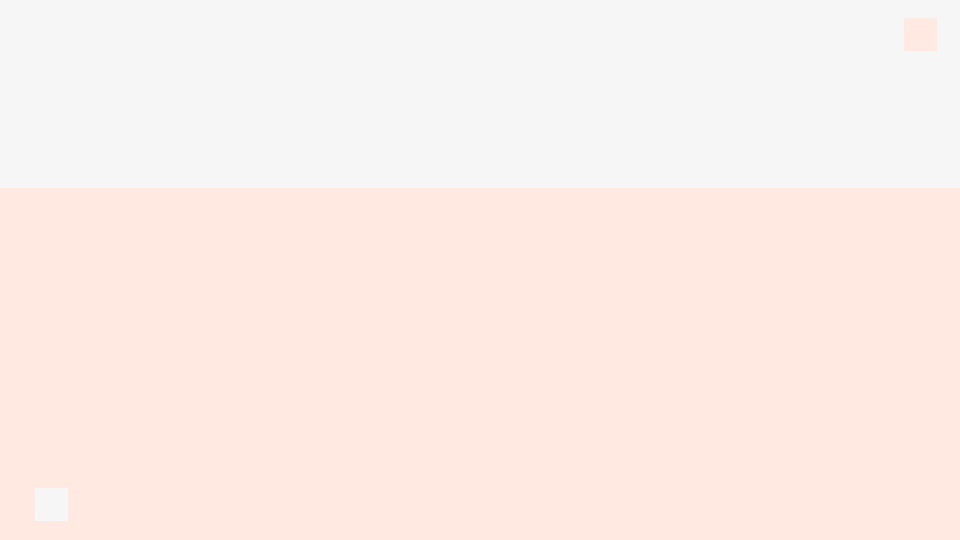 Πρωτοτυποποίηση
Διαδραστικός Κύβος
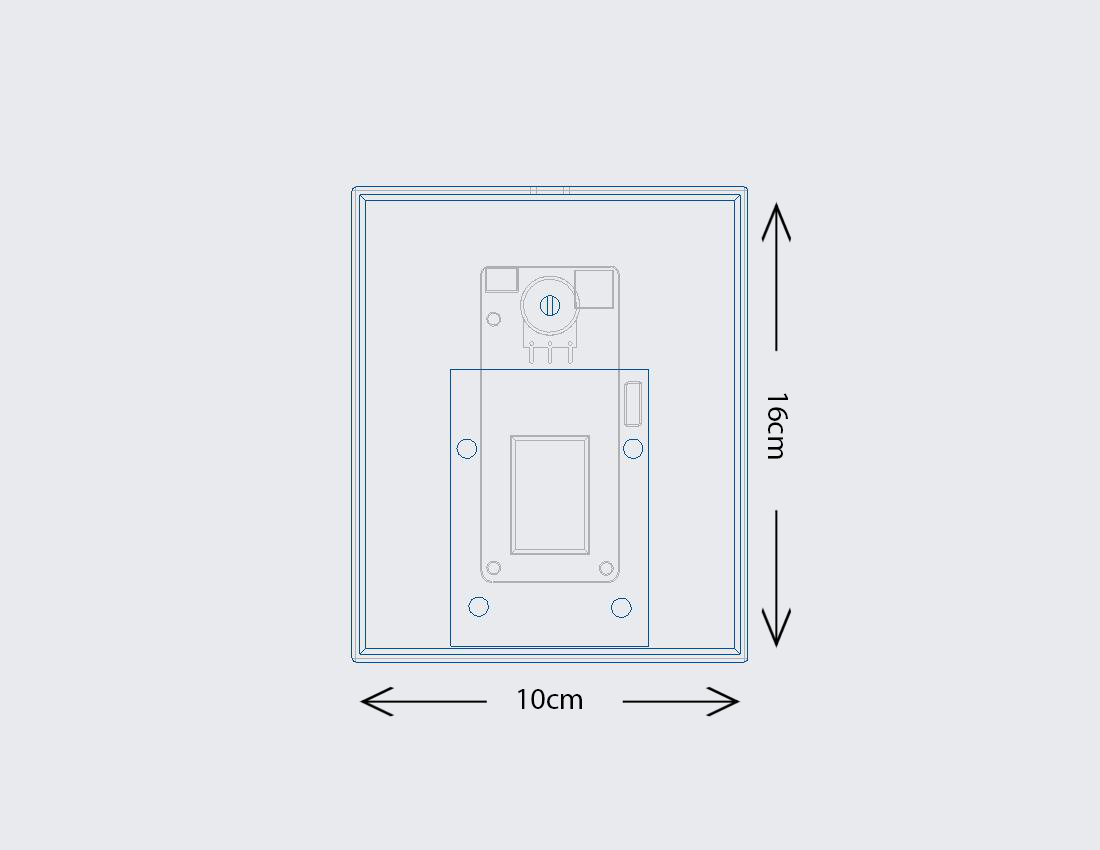 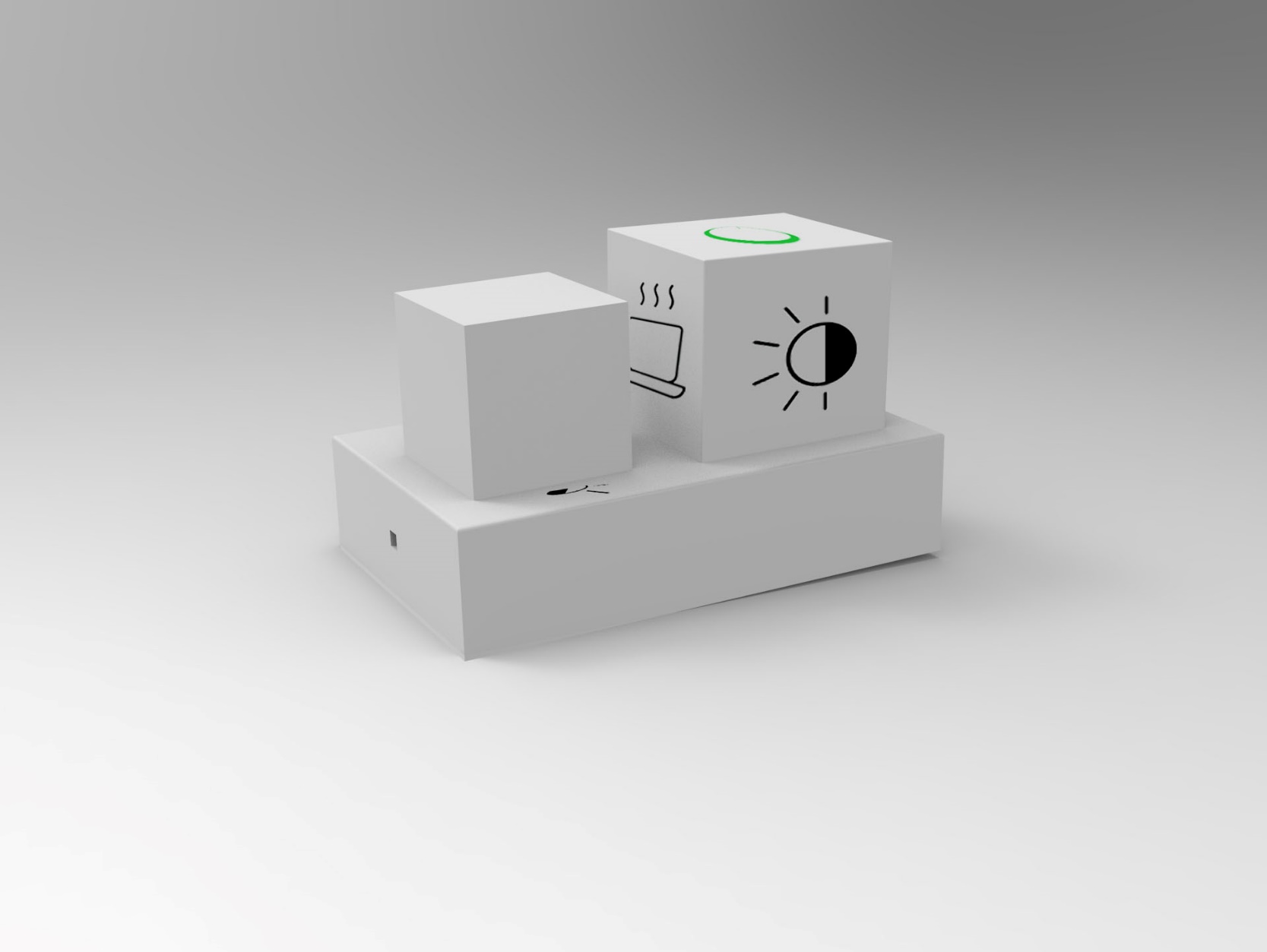 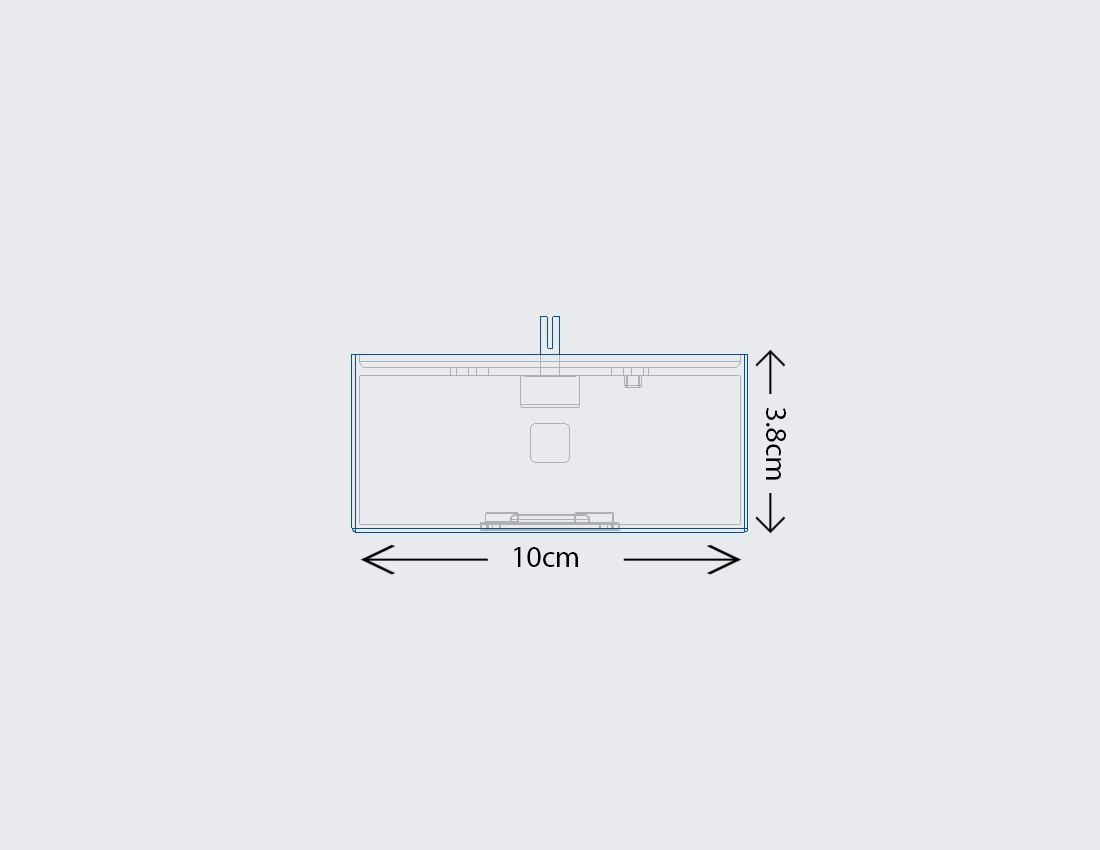 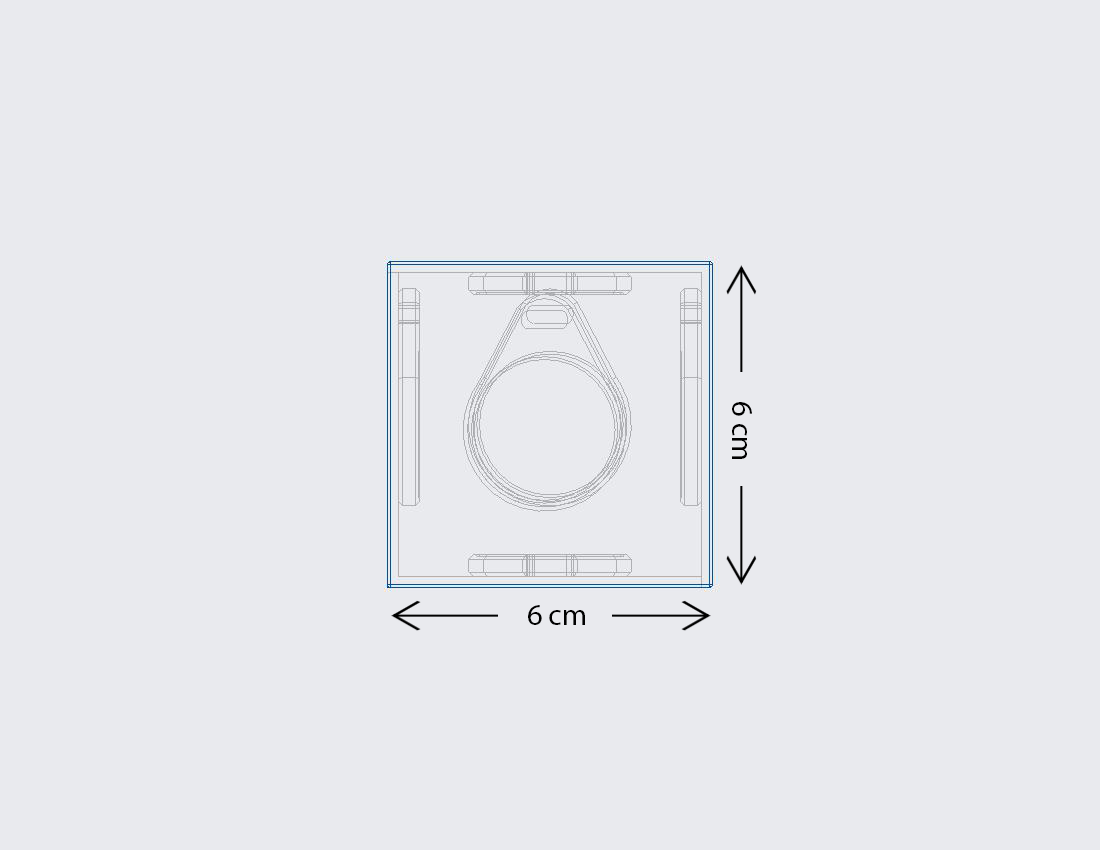 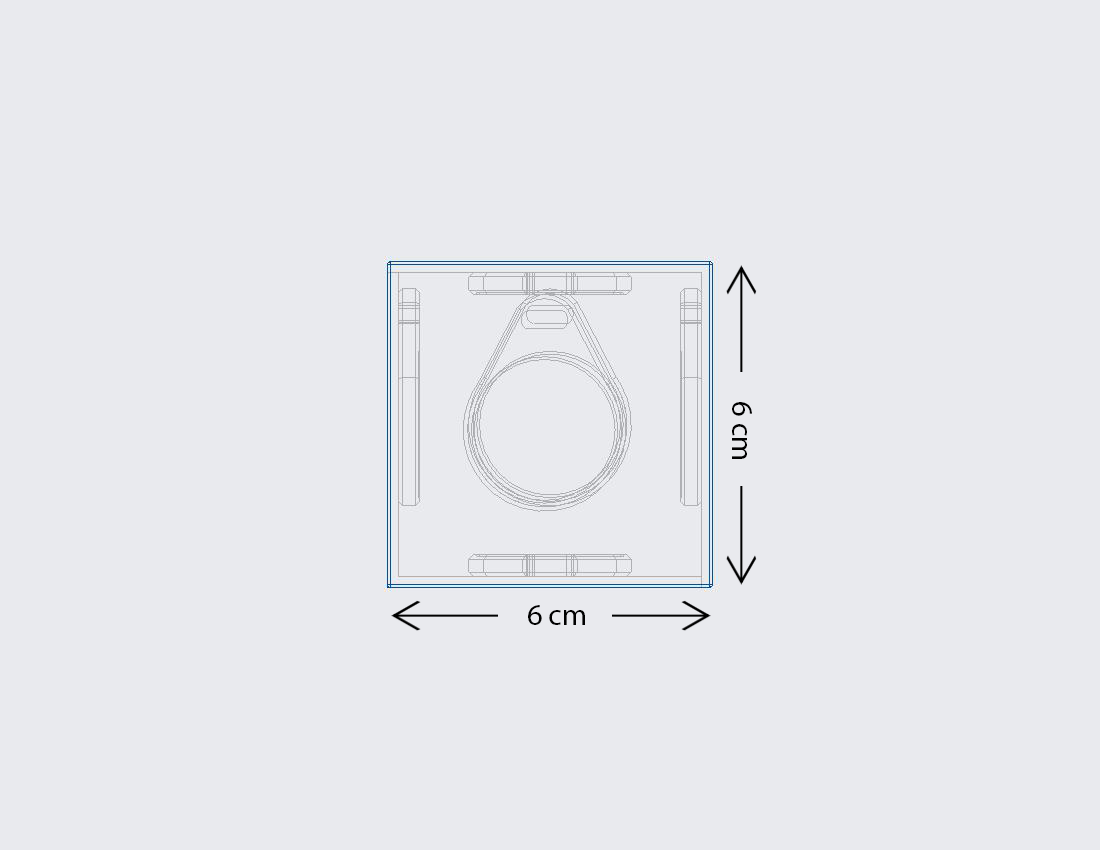 5cm
5cm
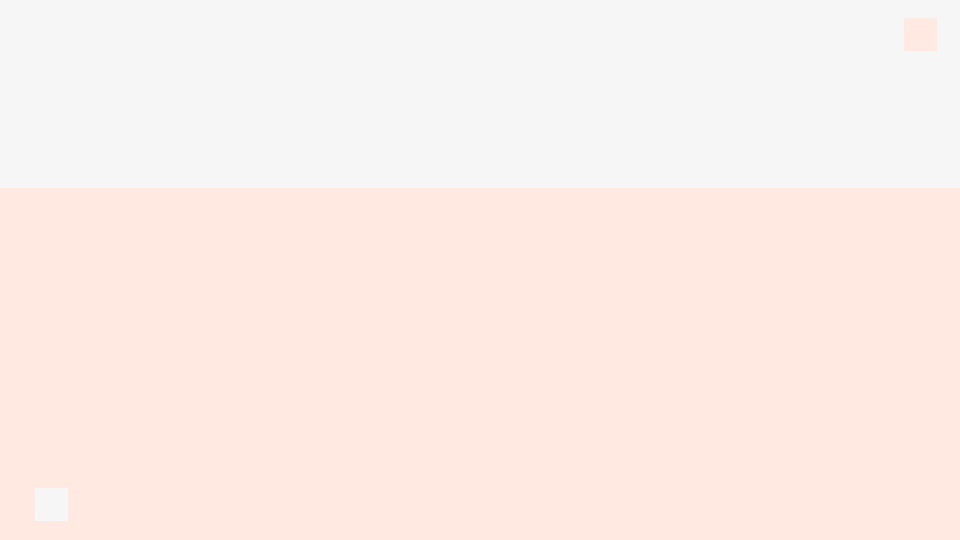 Αξιολογήσεις
1η φάση
Αξιολόγηση του συστήματος από experts (διδάσκοντες και επιβλέποντες του μαθήματος)
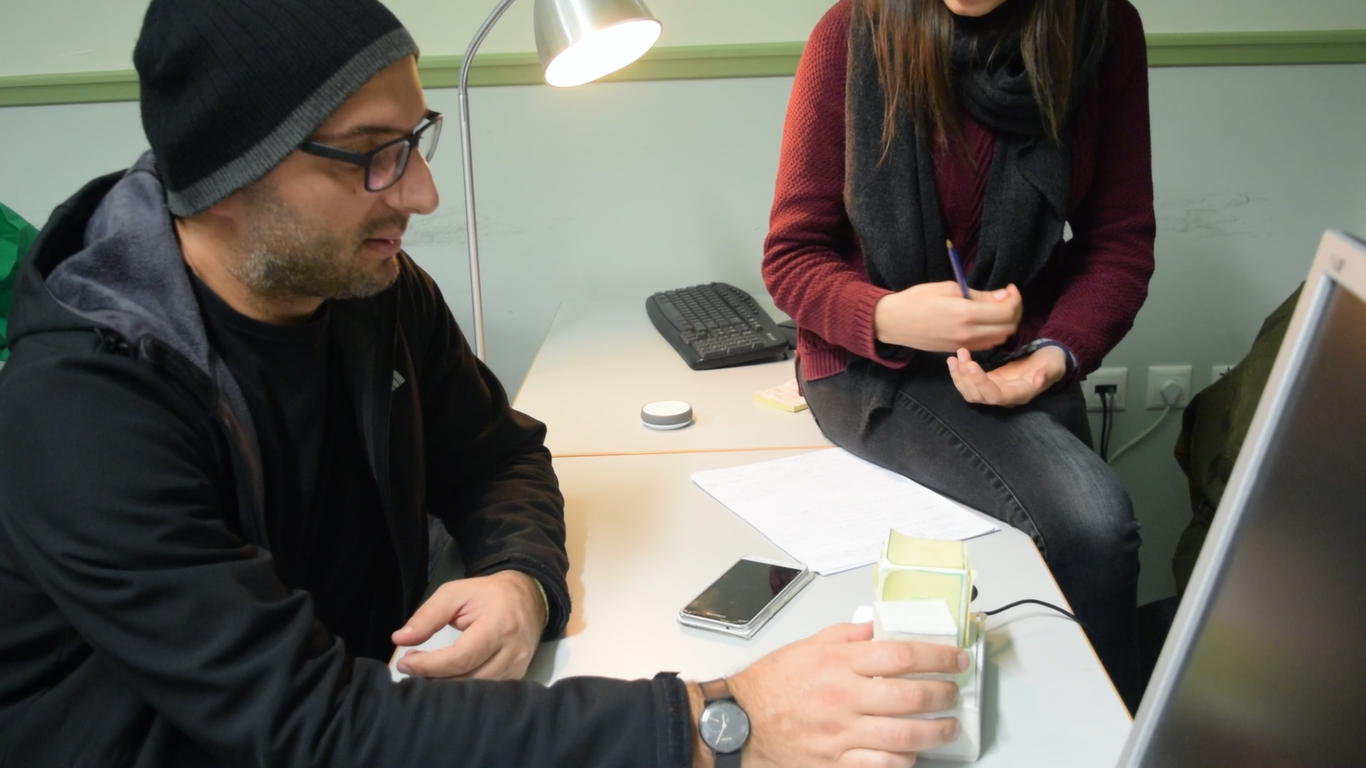 Βελτίωση διεπαφής:
Μεγαλύτερη μπάρα για την αύξηση της έντασης του φωτισμού
Μετρικές ενδείξεις για την ένταση του φωτός
Αλλαγή του background της εφαρμογής με μεγαλύτερο contrast.
Αλλαγή των κουμπιών για τις preset εντολές , συγχώνευση εντολής με εικονίδιο
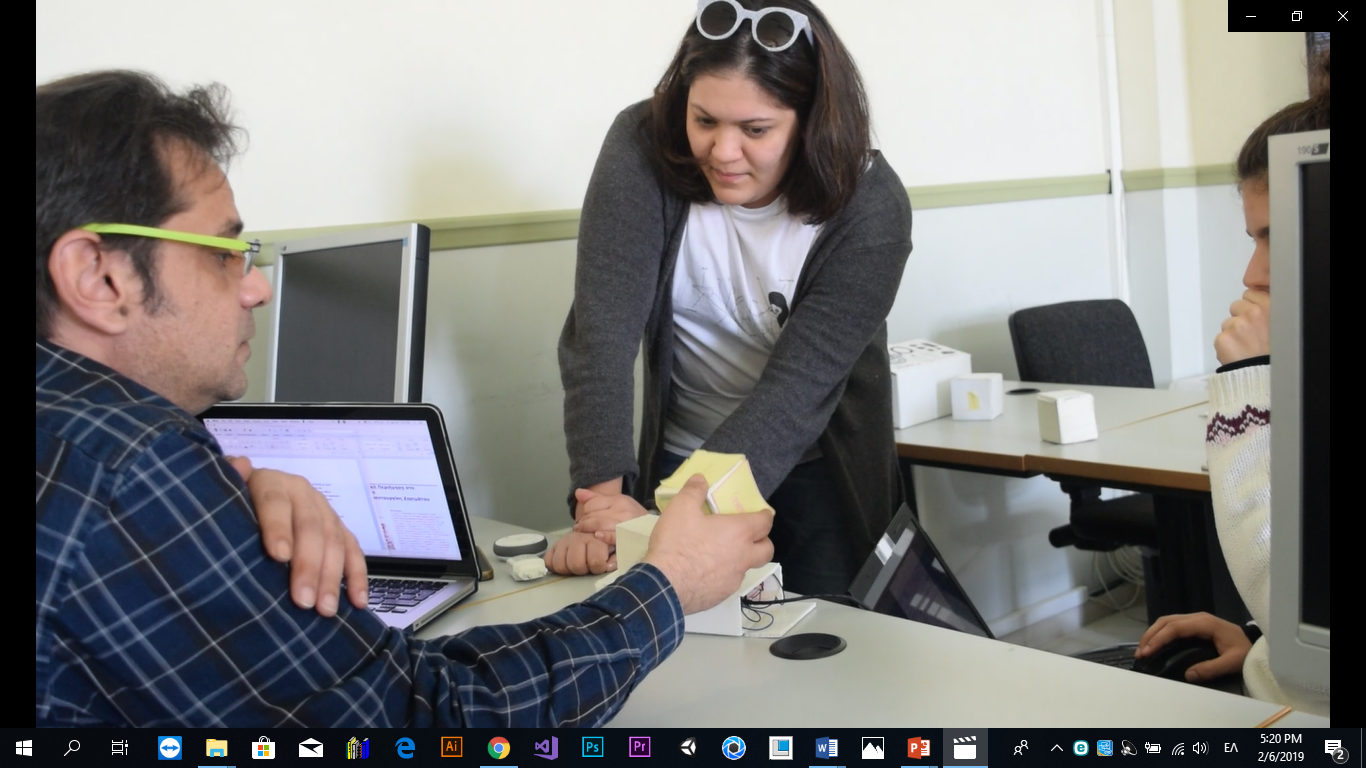 Βελτίωση διαδραστικού κύβου:
Oι πλευρές του κύβου να έχουν πιο universal εικόνες για την εκάστοτε λειτουργία 
Δεν υπάρχει οπτική  διαβάθμιση στην ένταση του φωτός πάνω στον κύβο
Ο χρήστης να μπορεί να δημιουργήσει τα δικά του preset του φωτισμού
Ειδική ένδειξη για το μέγιστο και το ελάχιστο του φωτισμού
Αντιστοίχιση της περιστροφής της θερμότητας του φωτός με εκείνη του ψυχρού θερμού της βρύσης  νερού
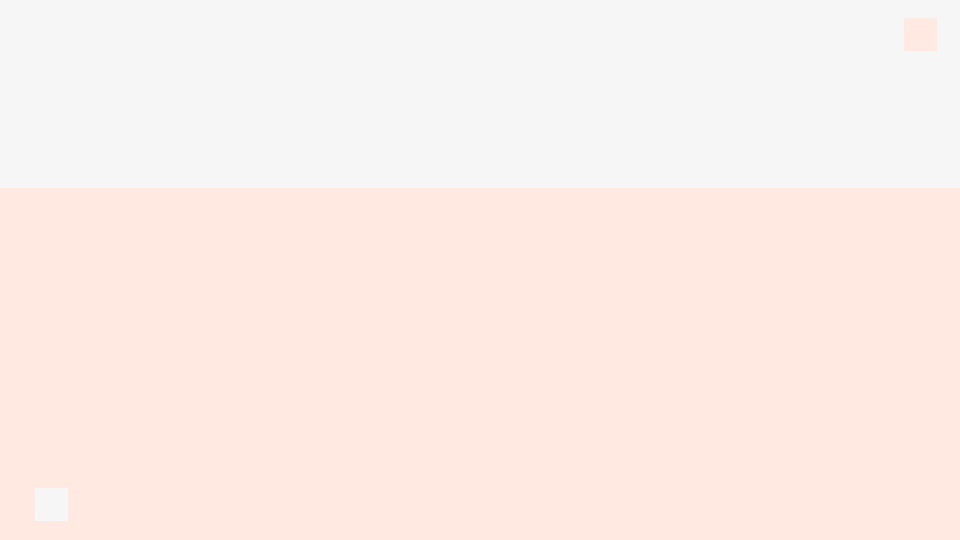 Αξιολογήσεις
2η φάση
Βελτίωση ενδείξεων για τον διαδραστικό κύβο
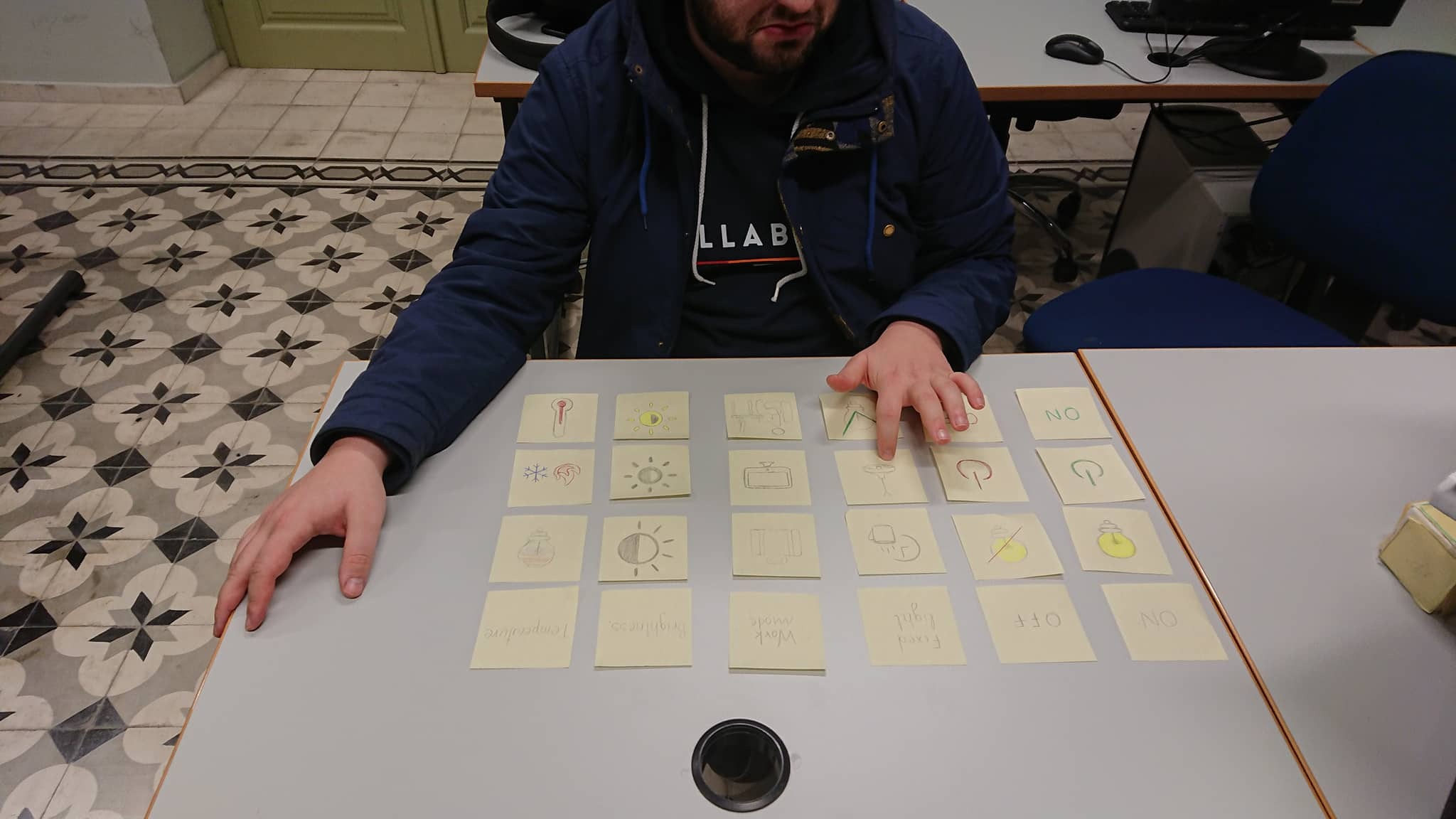 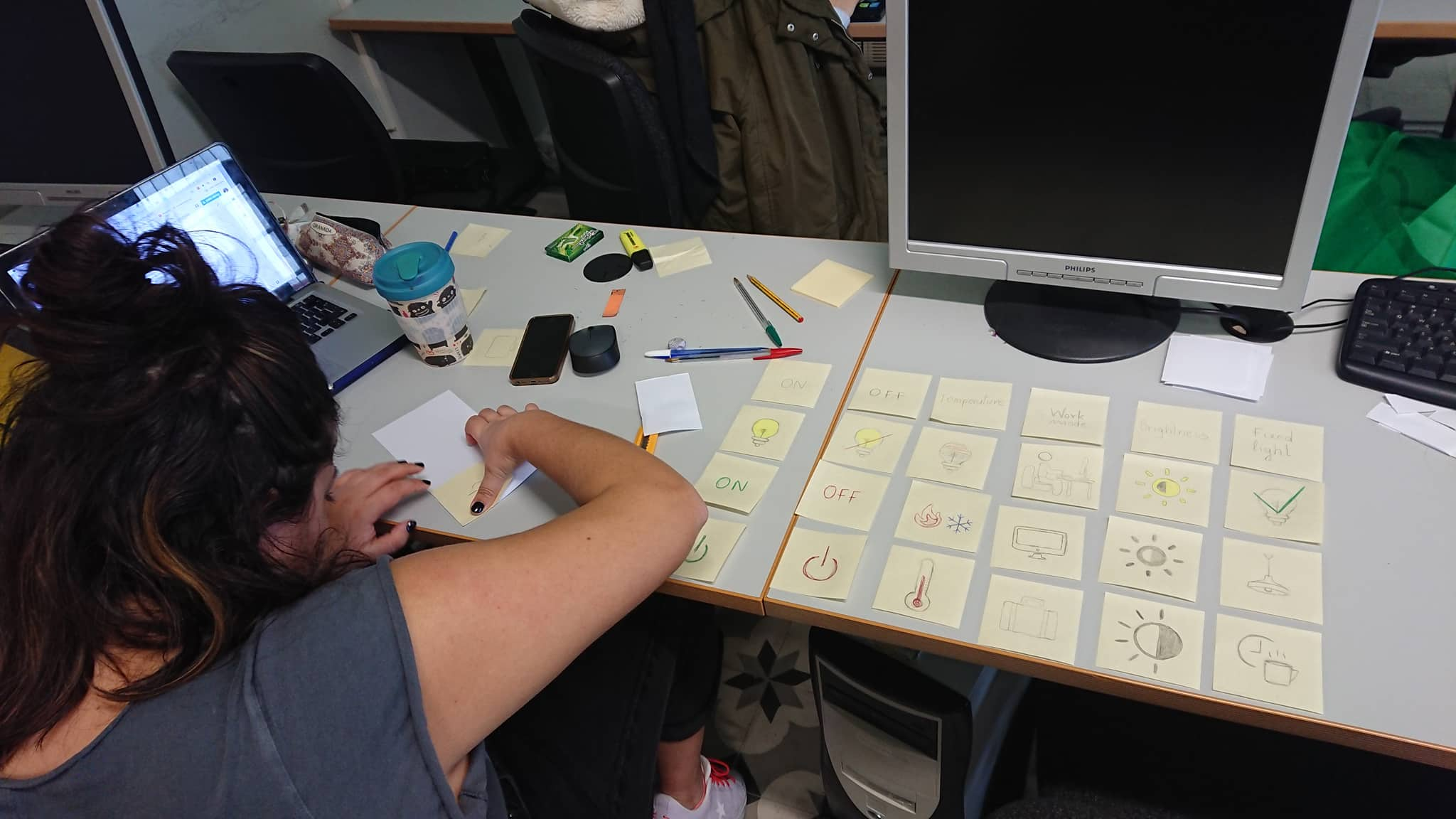 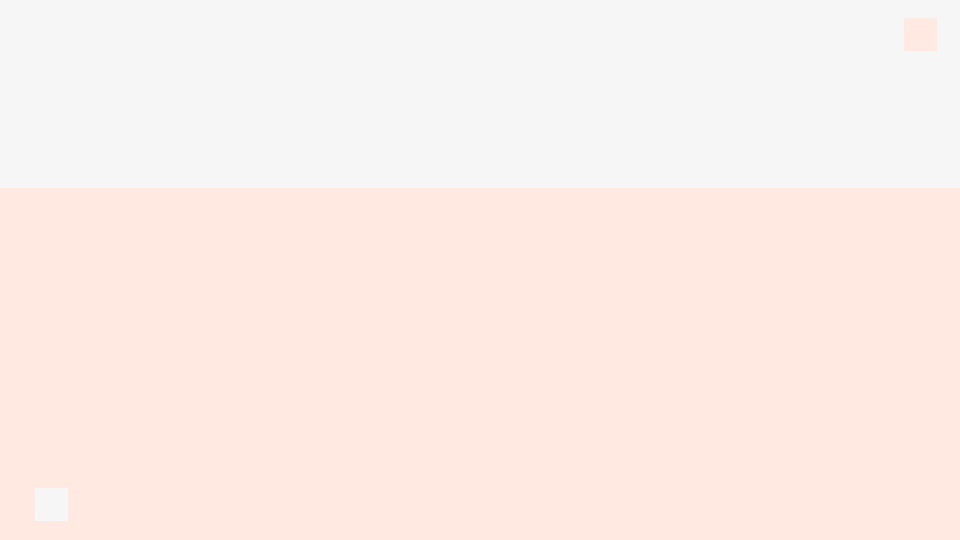 Αξιολογήσεις
2η φάση
Αξιολόγηση του συστήματος από φοιτητές του τμήματος με χρήση του εργαλείου Morae
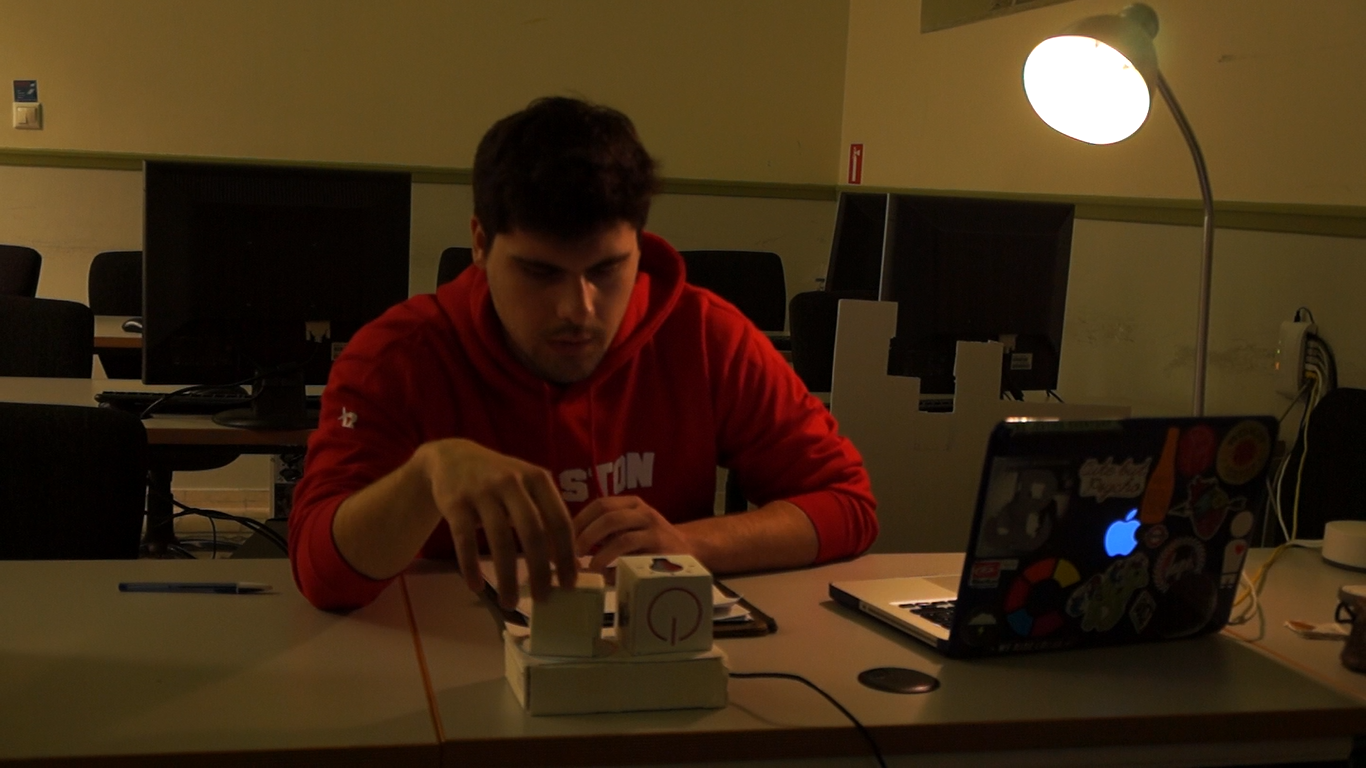 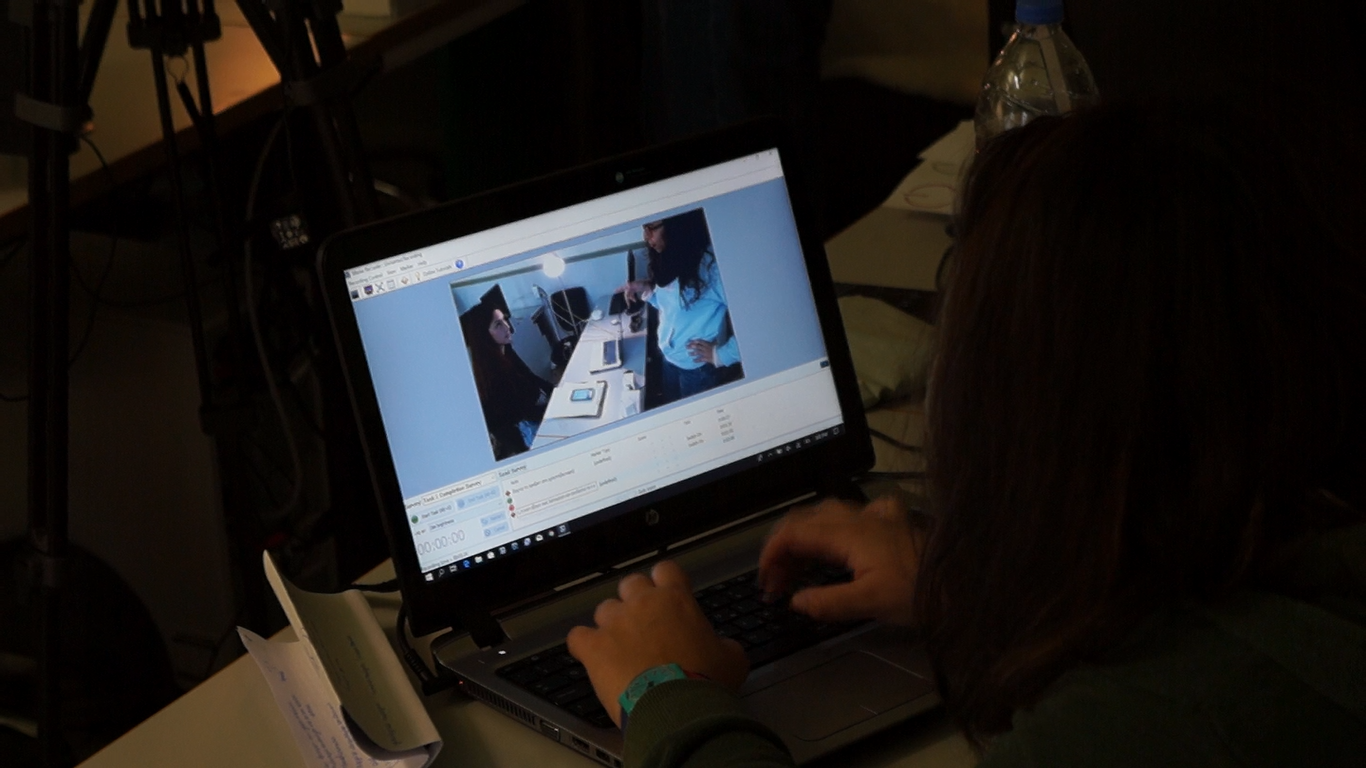 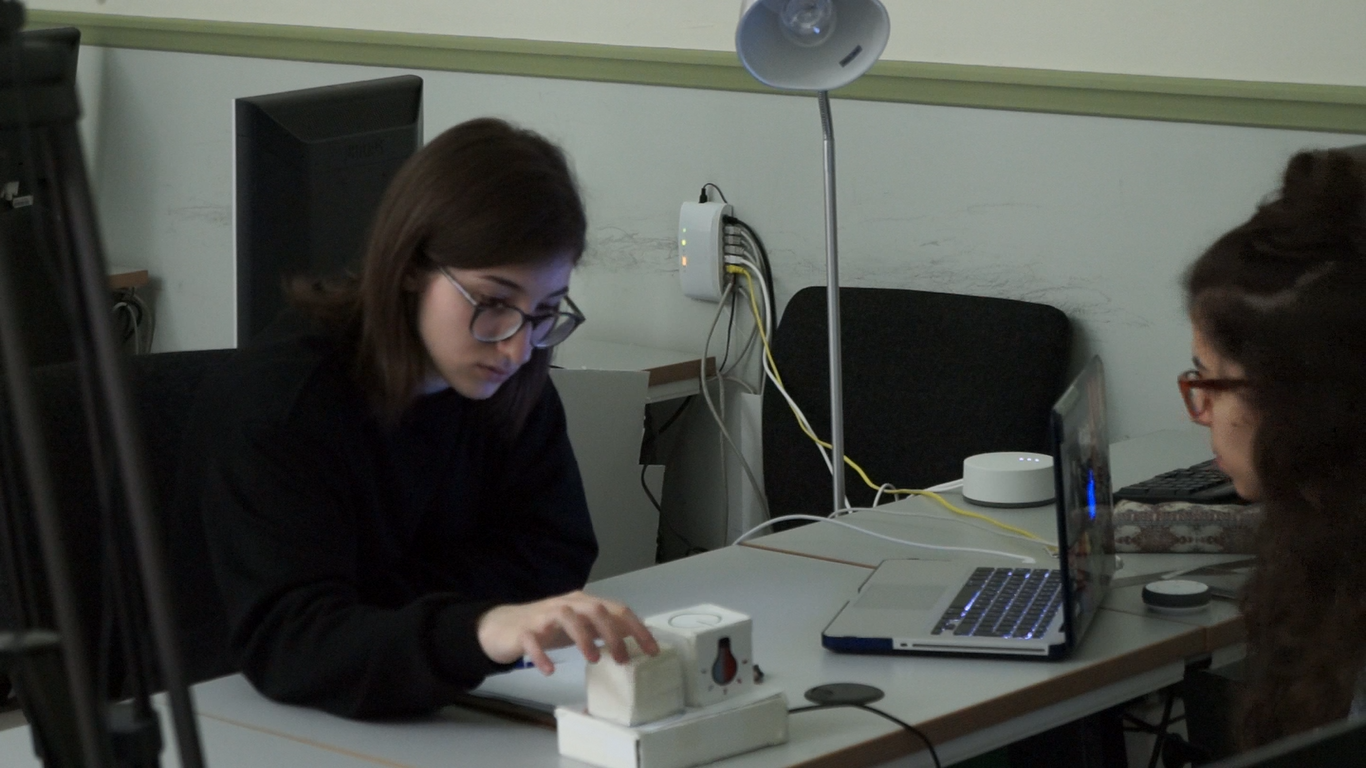 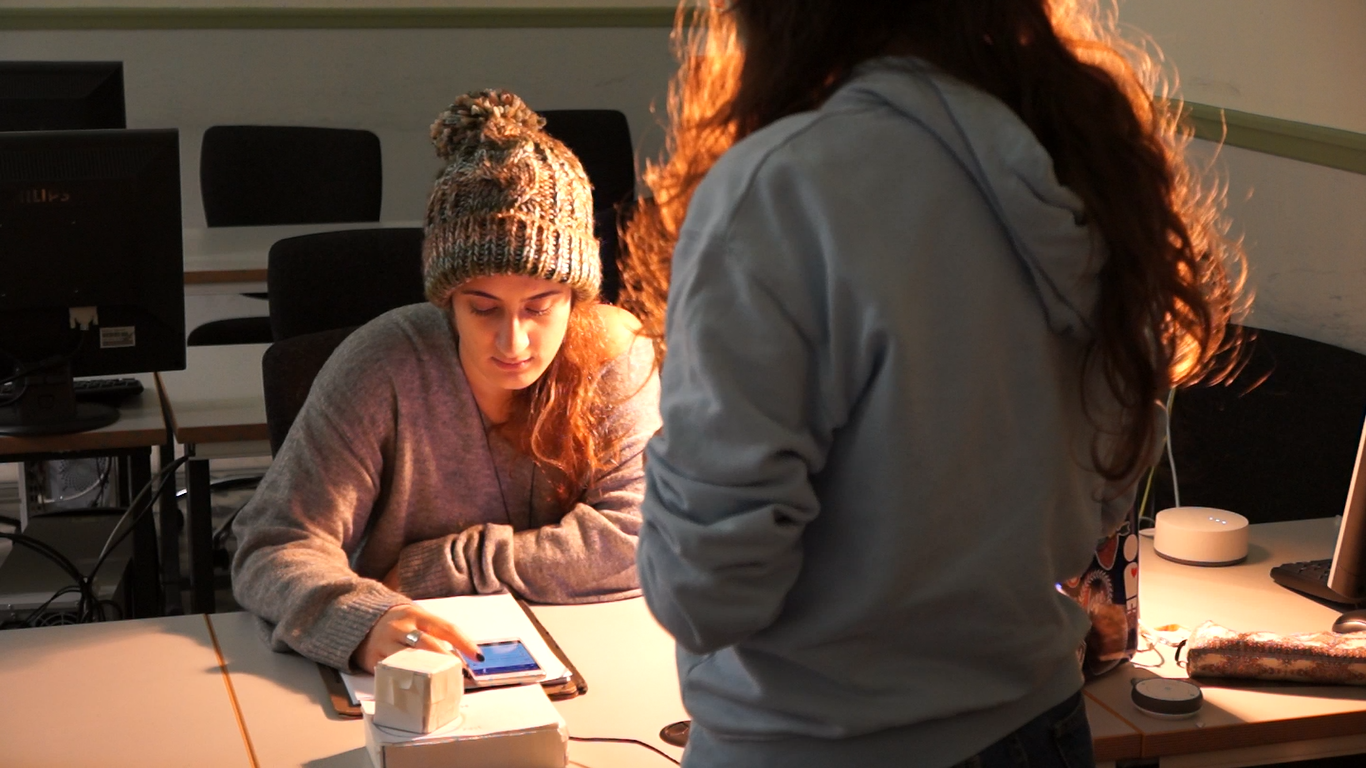 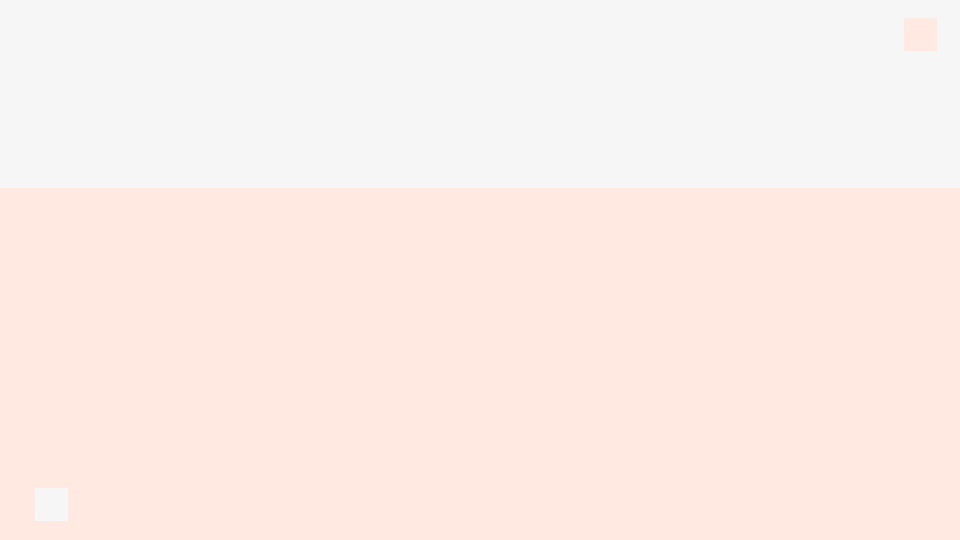 Αξιολογήσεις
2η φάση
Αξιολόγηση του συστήματος από φοιτητές του τμήματος με χρήση του εργαλείου Morae
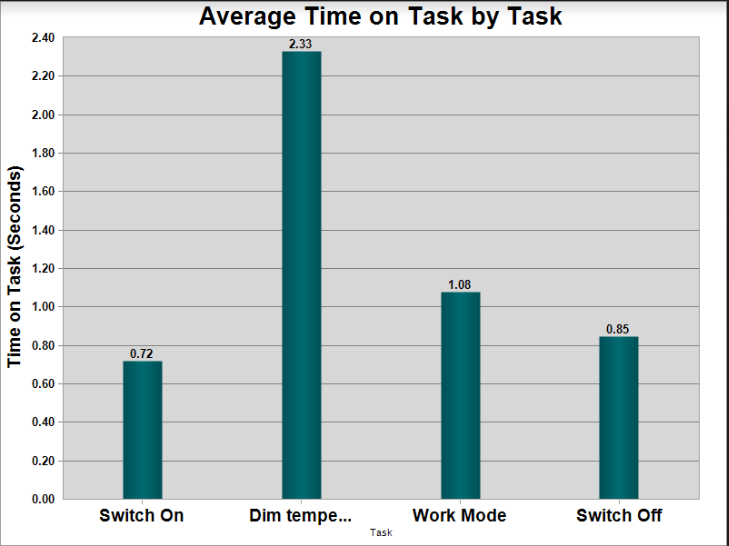 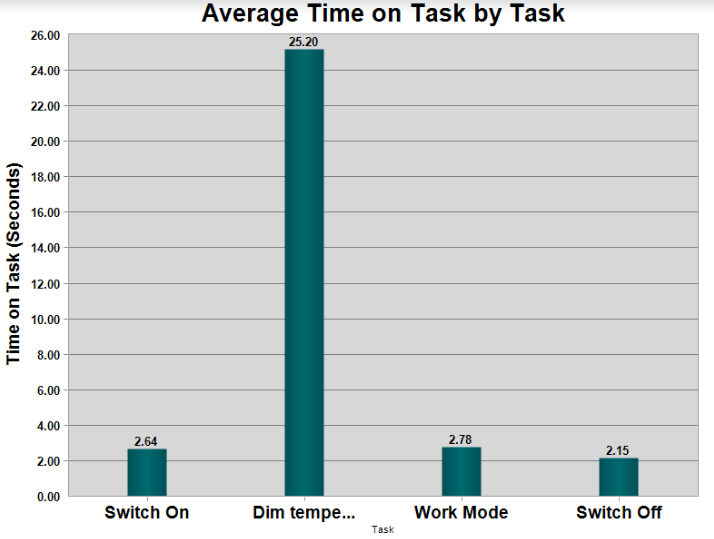 Απτή Διεπαφή Χρήστη
Γραφική Διεπαφή Χρήστη
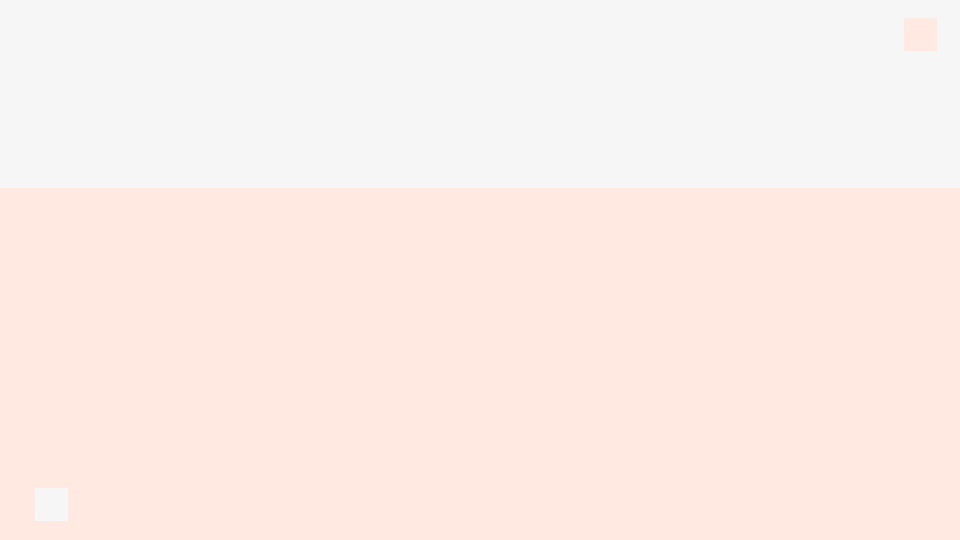 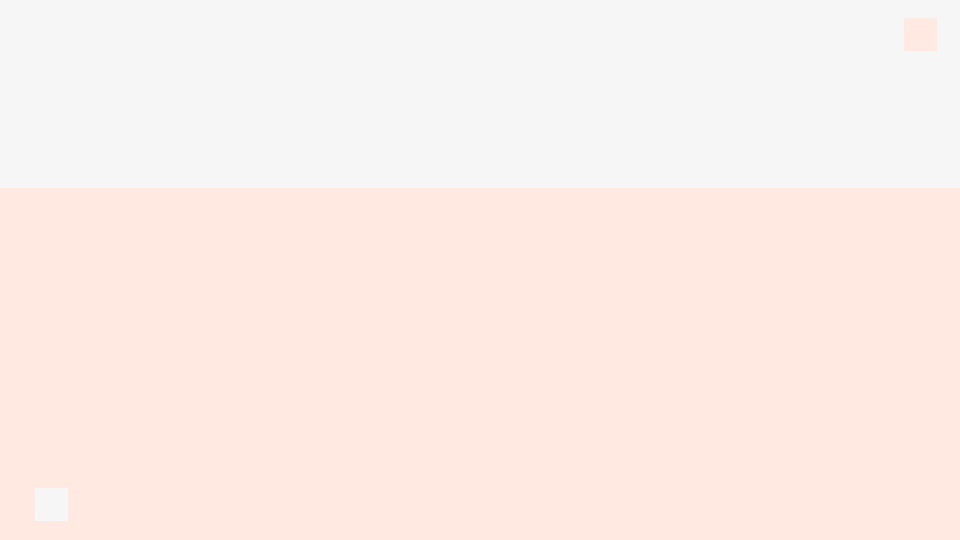 Αξιολογήσεις
3η φάση
Βελτίωση διεπαφής
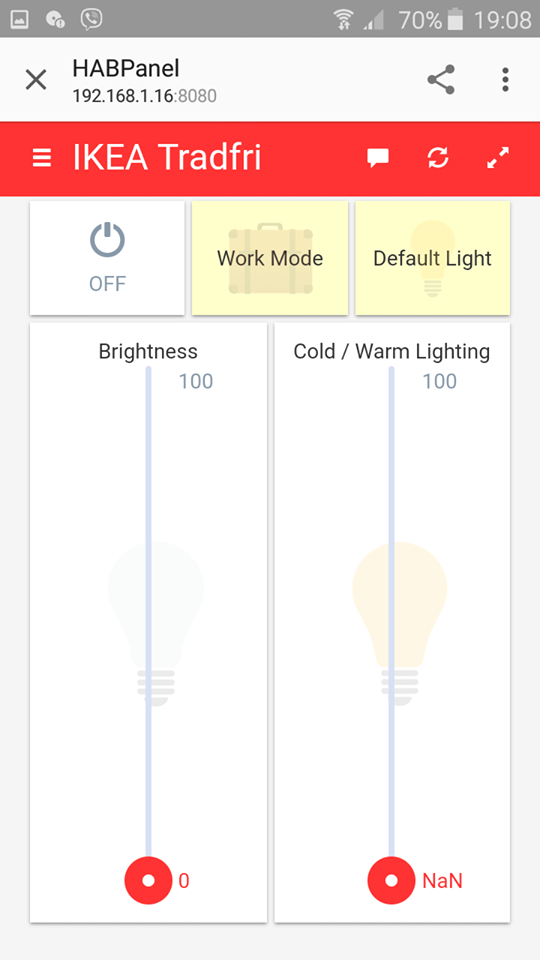 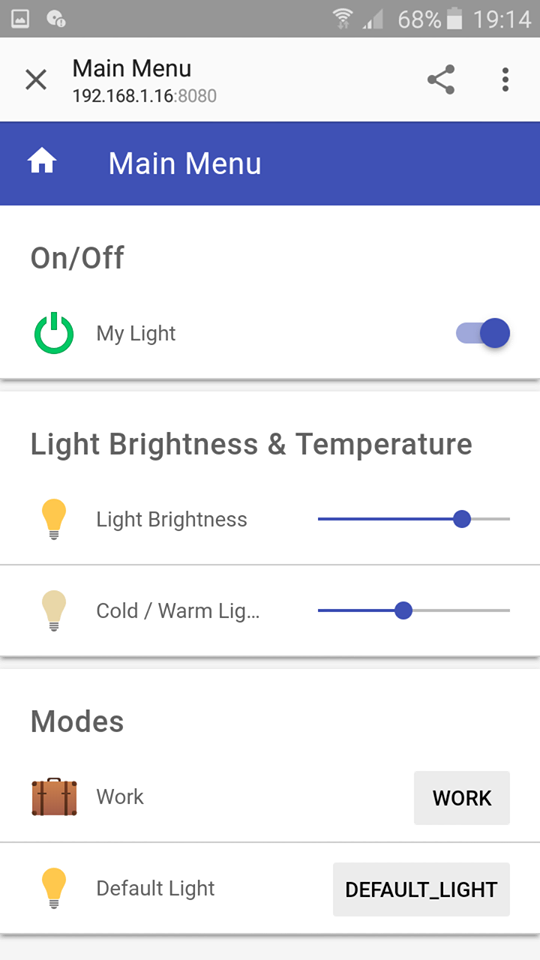 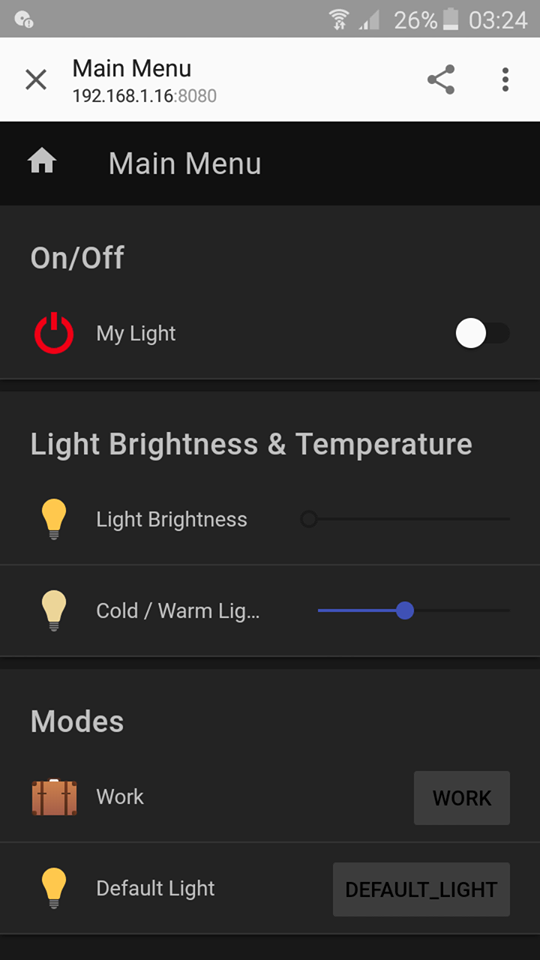 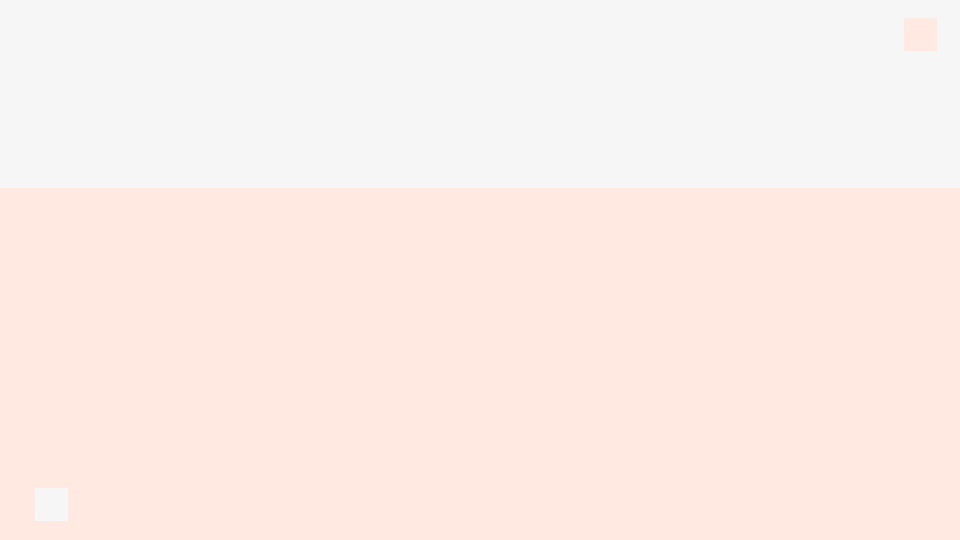 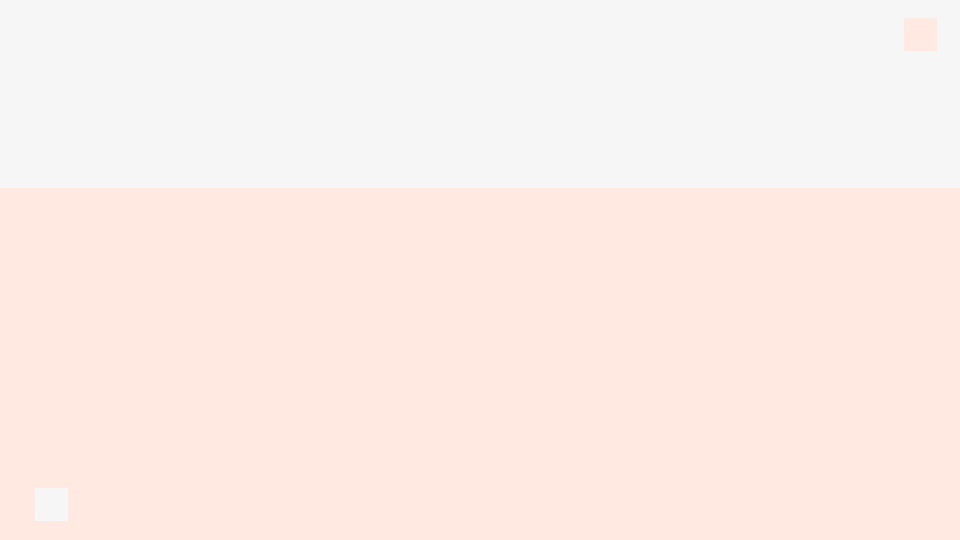 Αξιολογήσεις
3η φάση
Βελτίωση διεπαφής
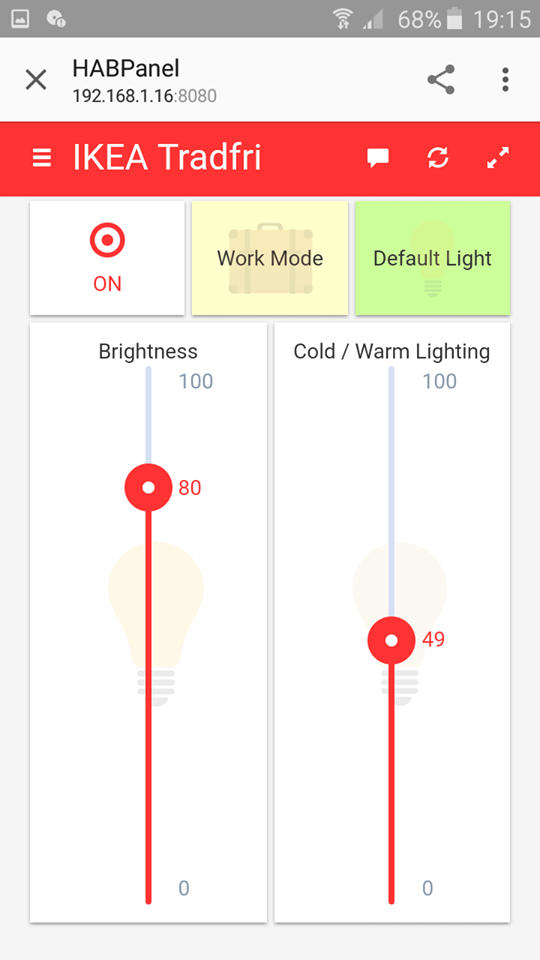 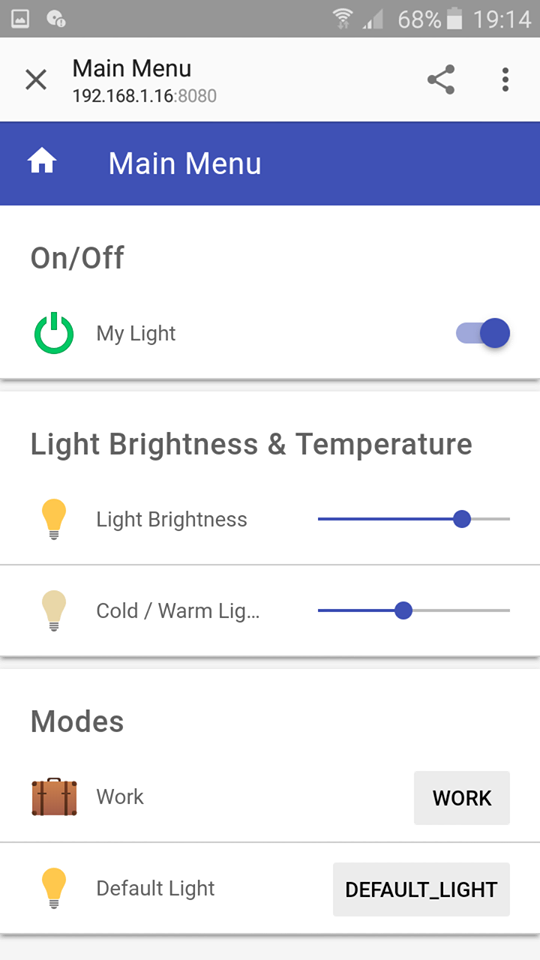 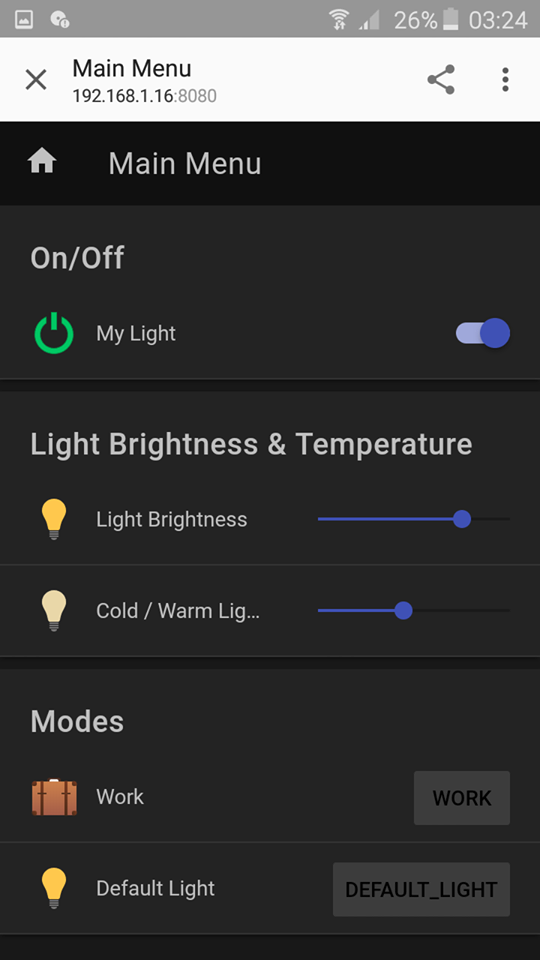 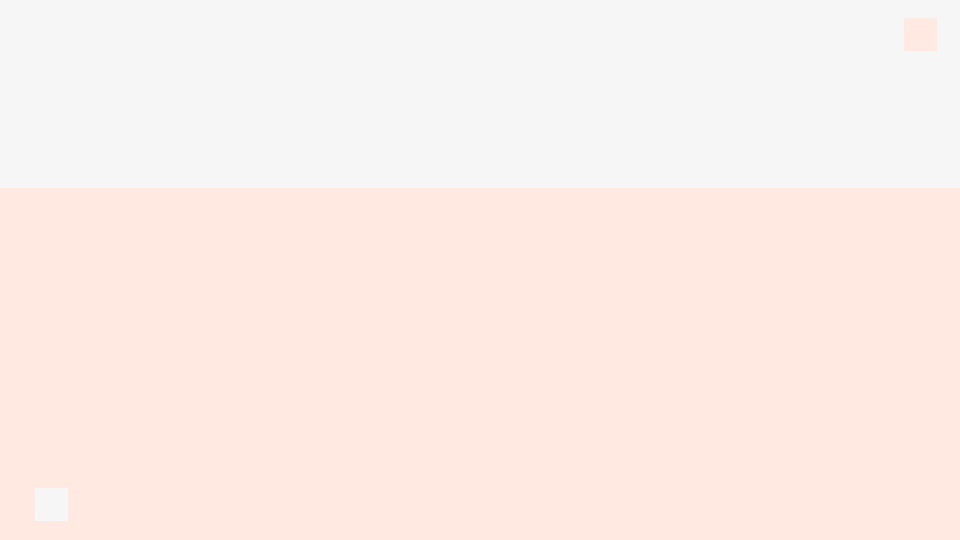 Αξιολογήσεις
3η φάση
Βελτίωση διαδραστικού κύβου
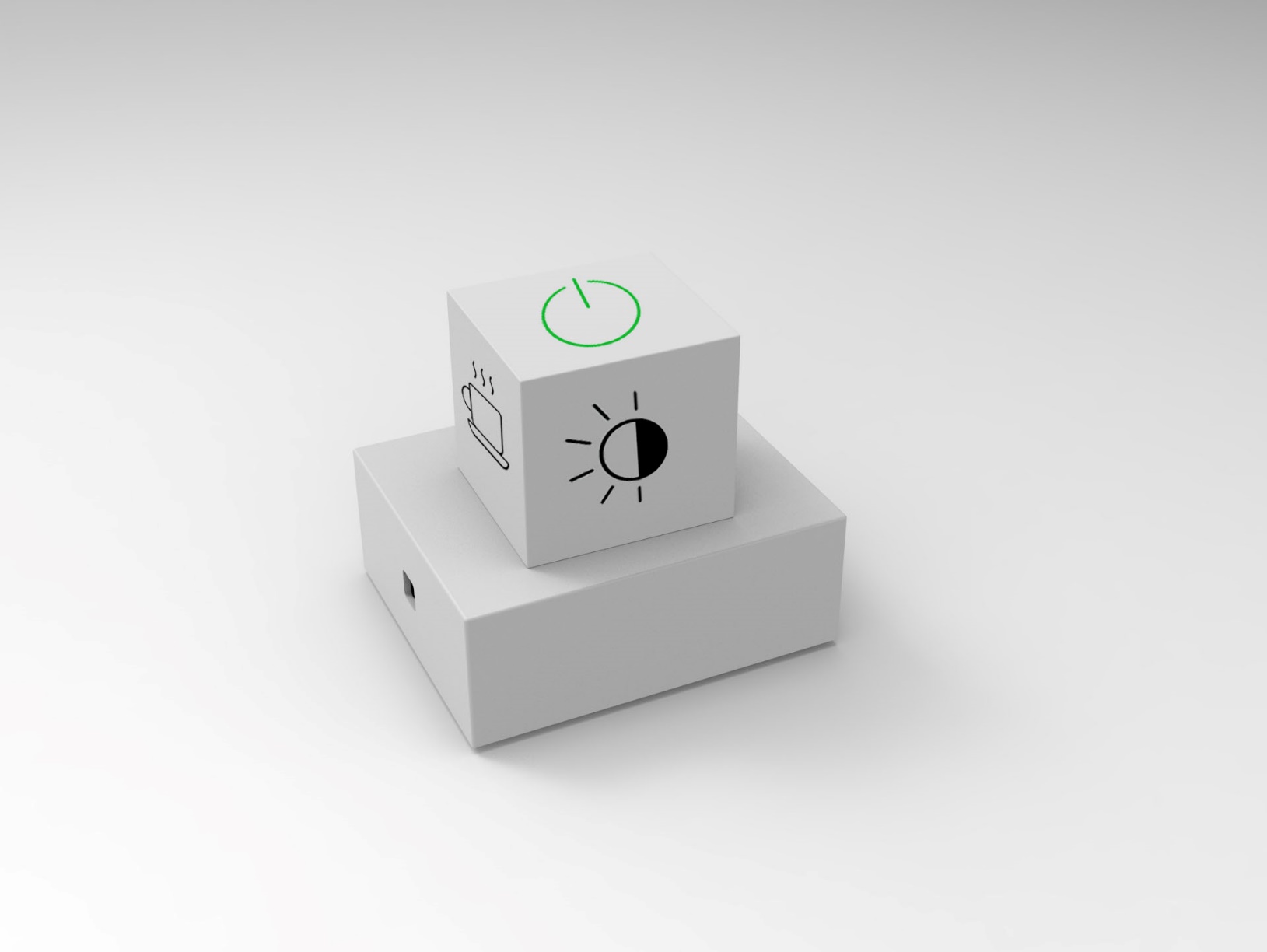 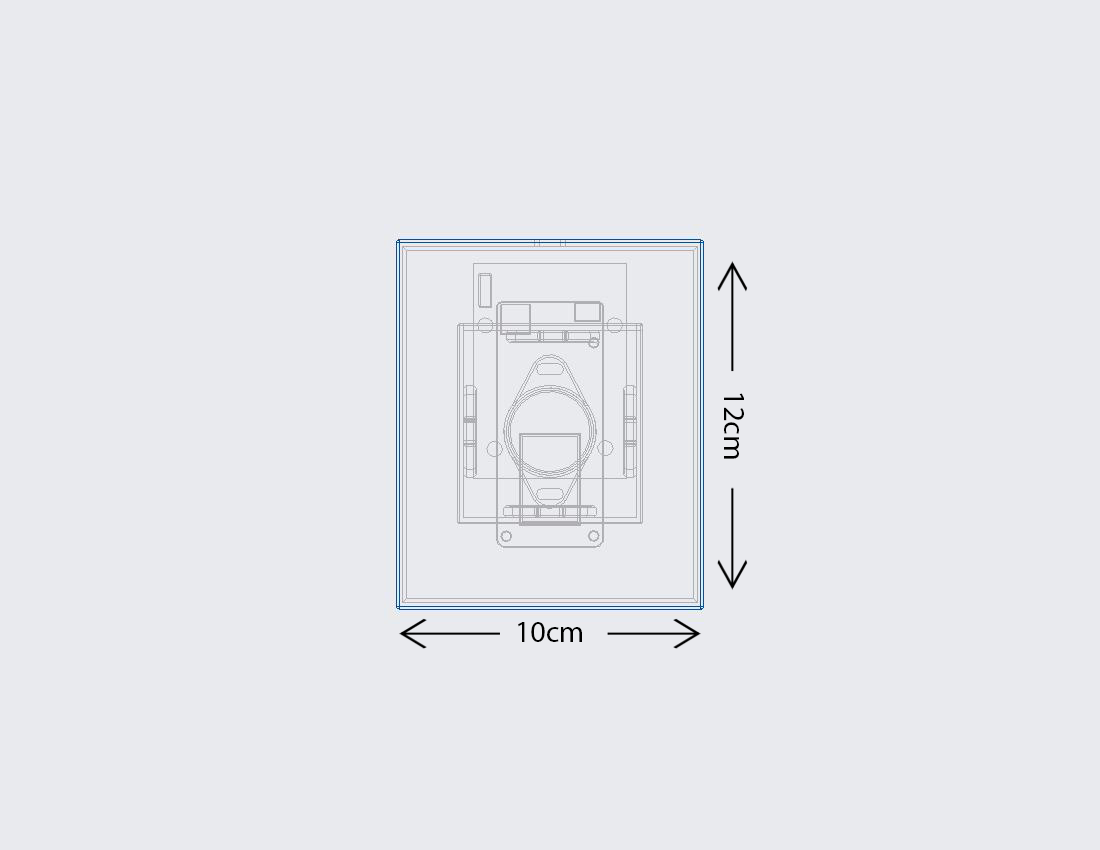 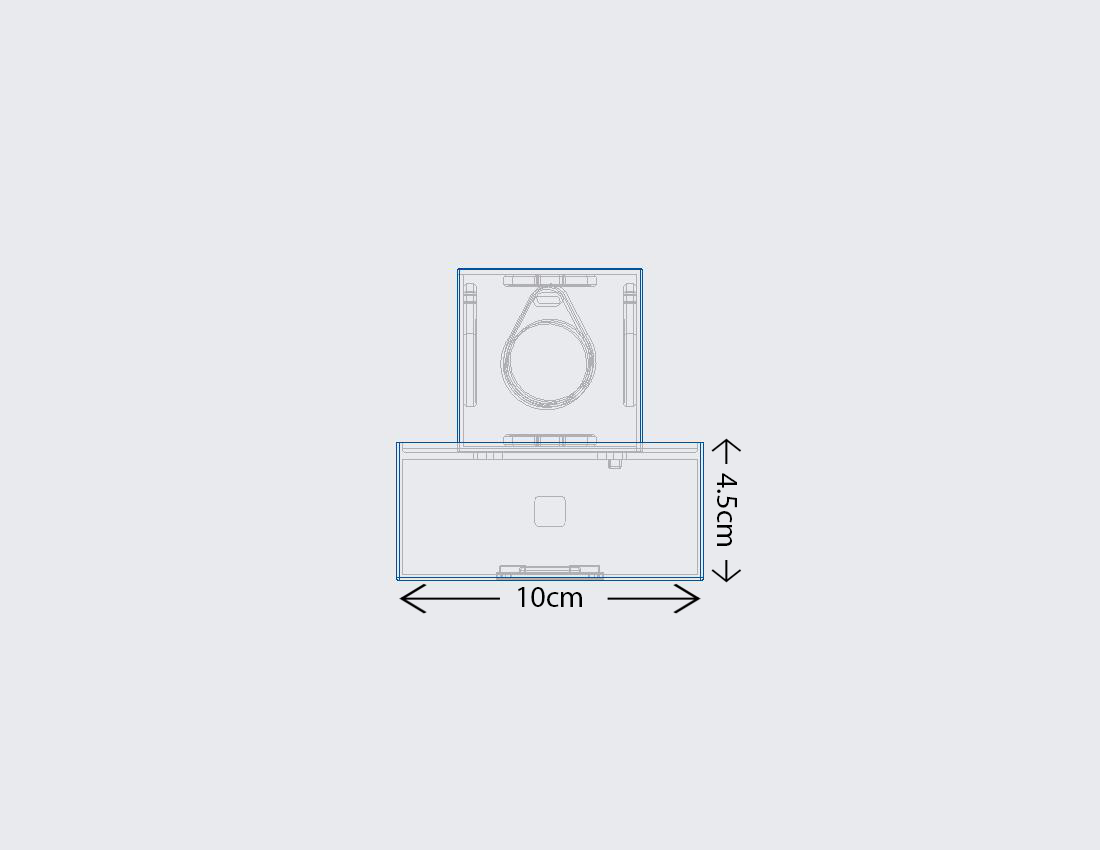 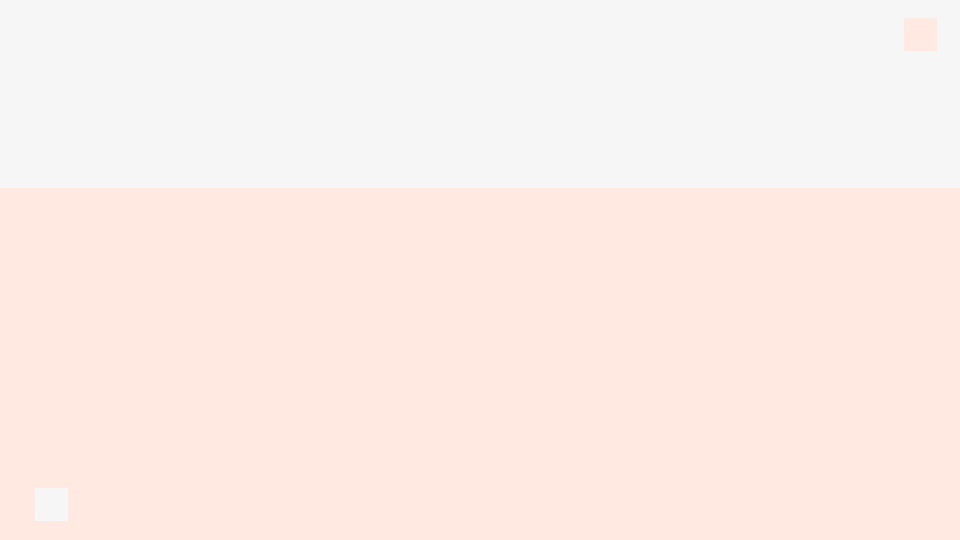 Αξιολογήσεις
3η φάση
Αξιολόγηση του συστήματος με τους τελικούς χρήστες
Βελτίωση διεπαφής:
Αποθήκευση προσωπικών ρυθμίσεων σαν mode
Περισσότερα mode
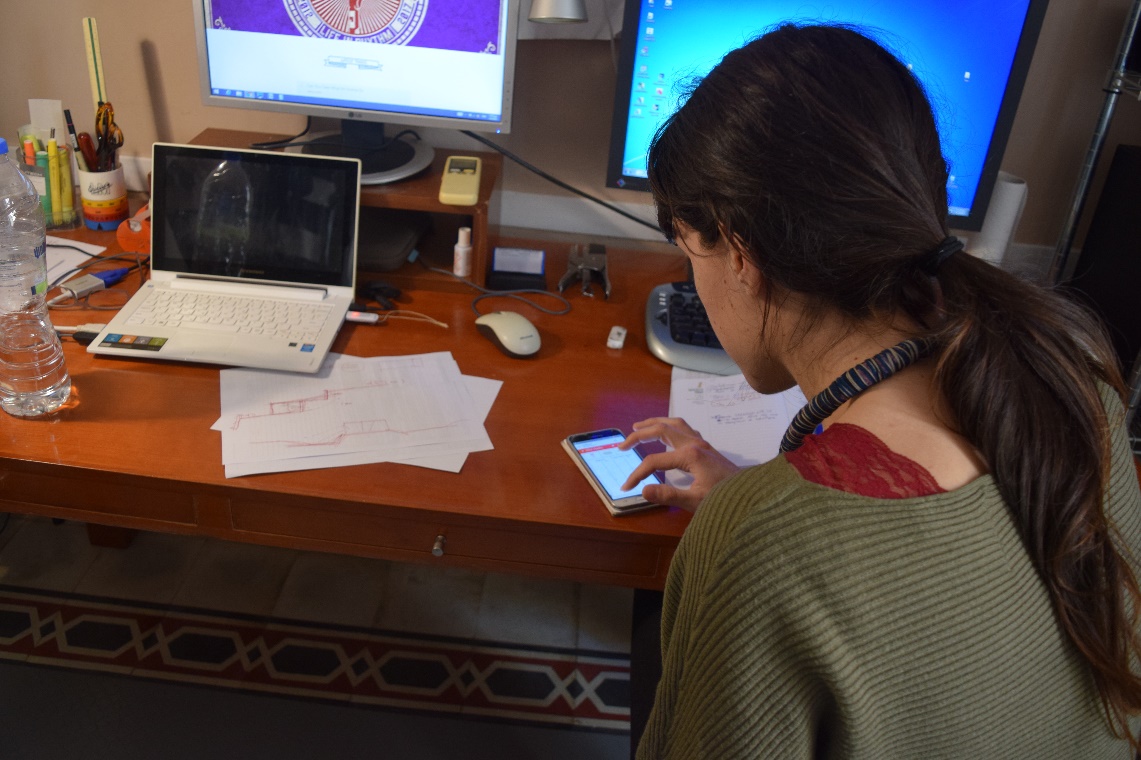 Βελτίωση διαδραστικού κύβου:
Πιο basic icons
Πιο μικρός κύβος
Μείωση του μεγέθους του κύβου και της βάσης
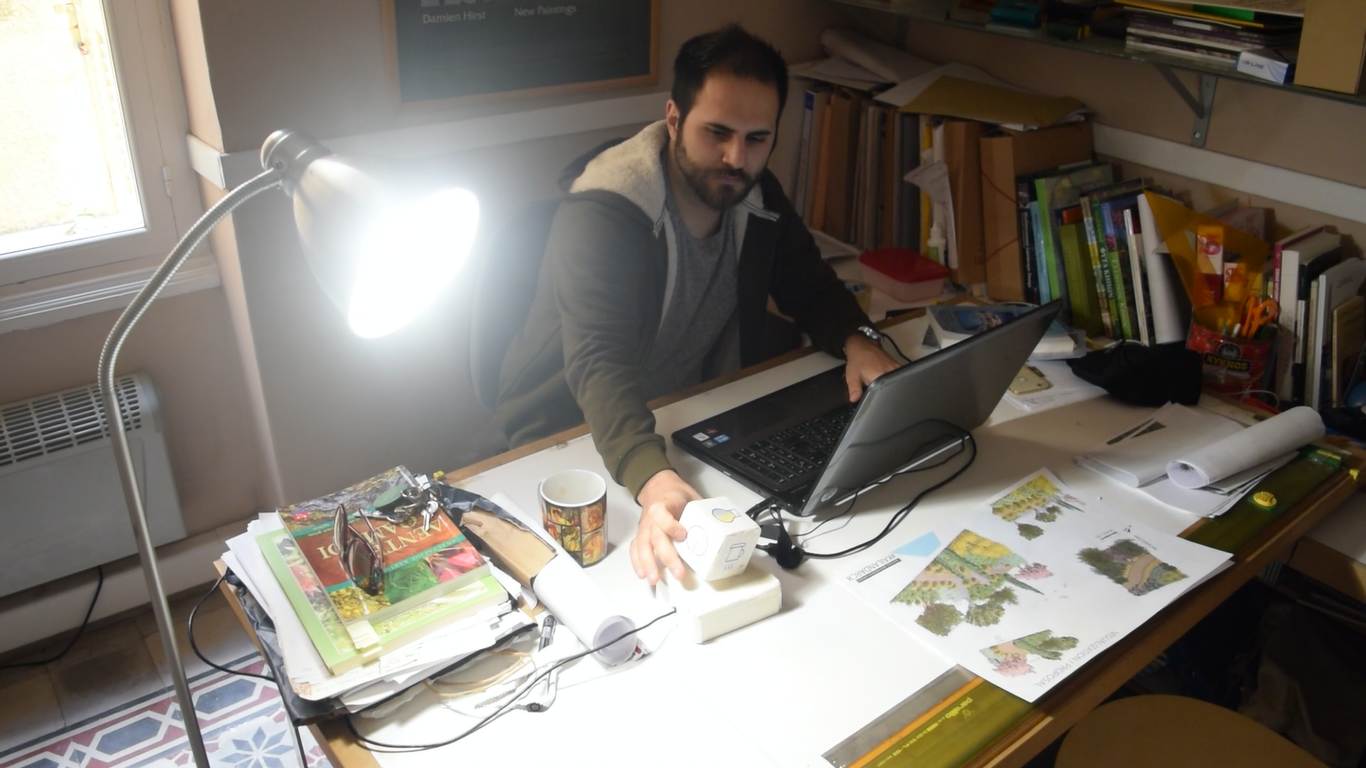 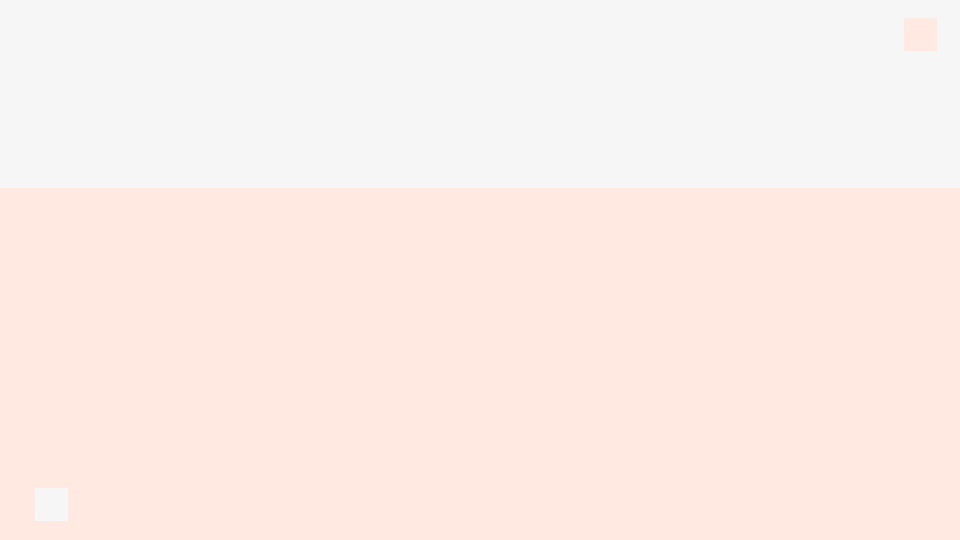 Συμπεράσματα
Μέσα από τους τρείς κύκλους αξιολογήσεων παρατηρήθηκε πως η γραφική διεπαφή χρήστη έχει υψηλότερο SUS score (βαθμό ευχρηστίας). Επομένως, αυτή η διεπαφή ήταν πιοεύκολη στον χειρισμό, στην σύντομη και άμεση εκμάθηση των λειτουργιών της καθώς οι χρήστες νιώθουνμεγαλύτερη αυτοπεποίθηση και οικειότητα και θα το χρησιμοποιούσαν κάθε μέρα στον εργασιακό τους χώρο. 
Όμως η απτή διεπαφή χρήστη κέντρισε το ενδιαφέρον αρκετών αξιολογηθέντων καθώς τον χαρακτήρισαν πιο διασκεδαστικό στον χειρισμό του φωτός έναντι του συνηθισμένου ή της γραφικής διεπαφής. Είναι σημαντικό να σημειωθούν οι βελτιώσεις που θα μπορούσαν να γίνουν και στις δύο διεπαφές. Συγκεκριμένα ο χρήστης να φτιάχνει δικά του σενάρια, να αυξηθούν τα modes και να βελτιωθεί η σαφήνεια των ονομασιών τους.
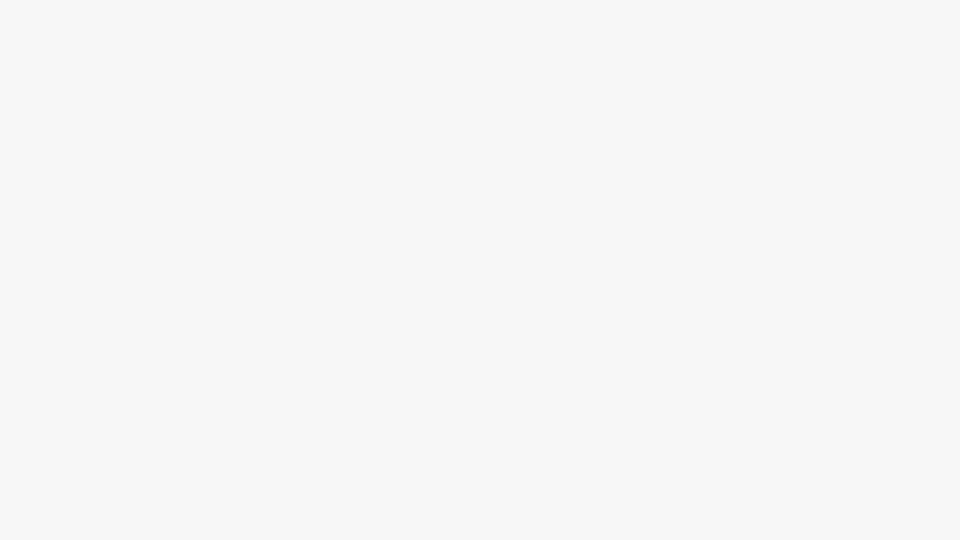 Making of
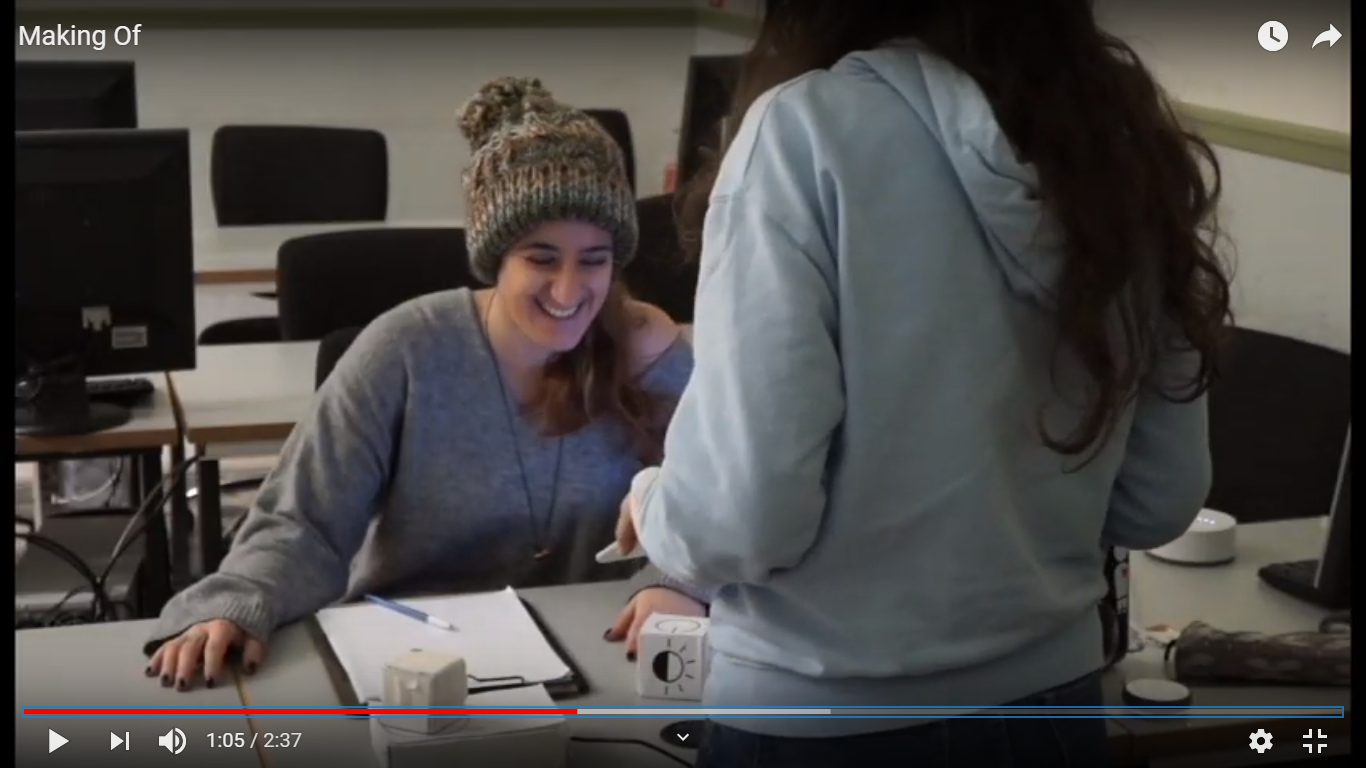 https://youtu.be/sgn3YzJWxoI
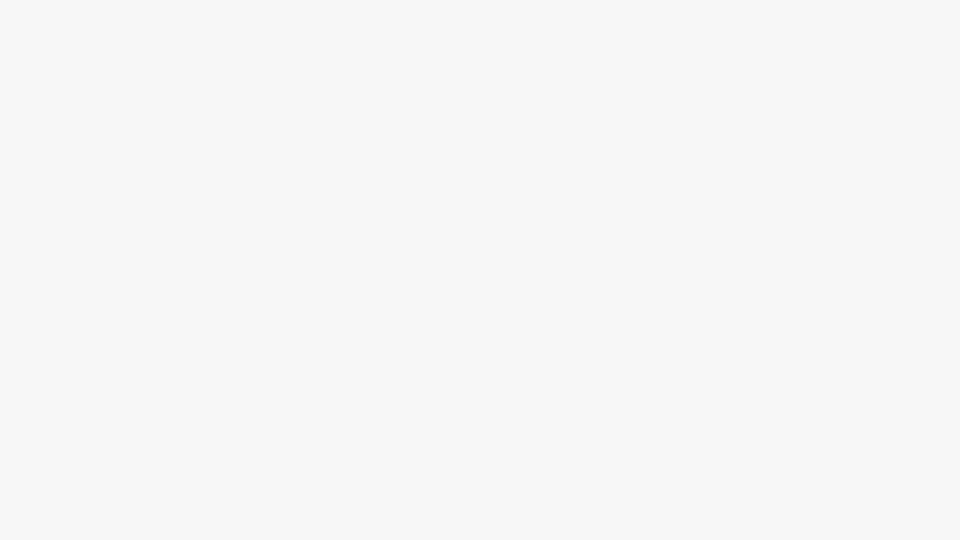 Ευχαριστούμε πολύ!
Ερωτήσεις;